Big Vector Search

The NeurIPS 2021 Billion-Scale ANN Challenge
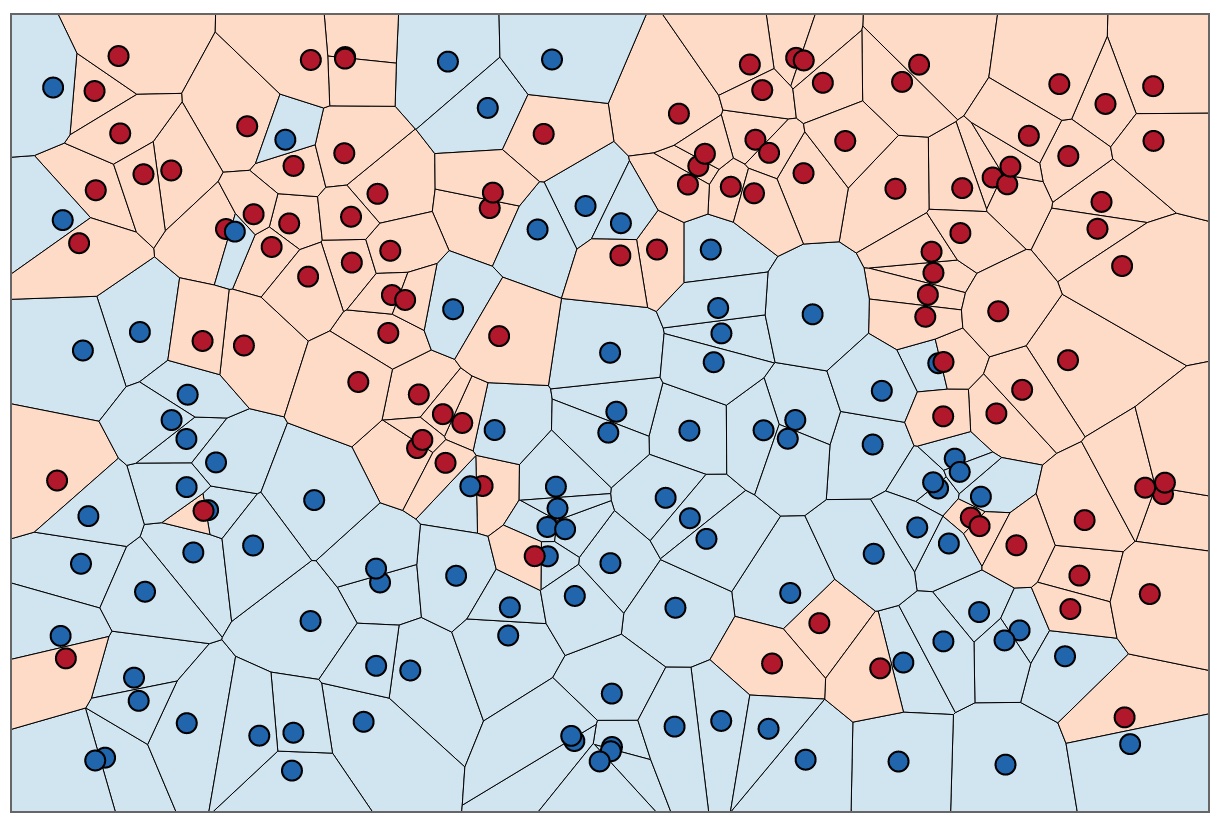 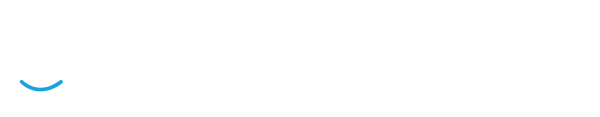 Agenda
Who Was Involved ?
Why It’s Important?
Competition Details
Winners
Future
Getting Involved!
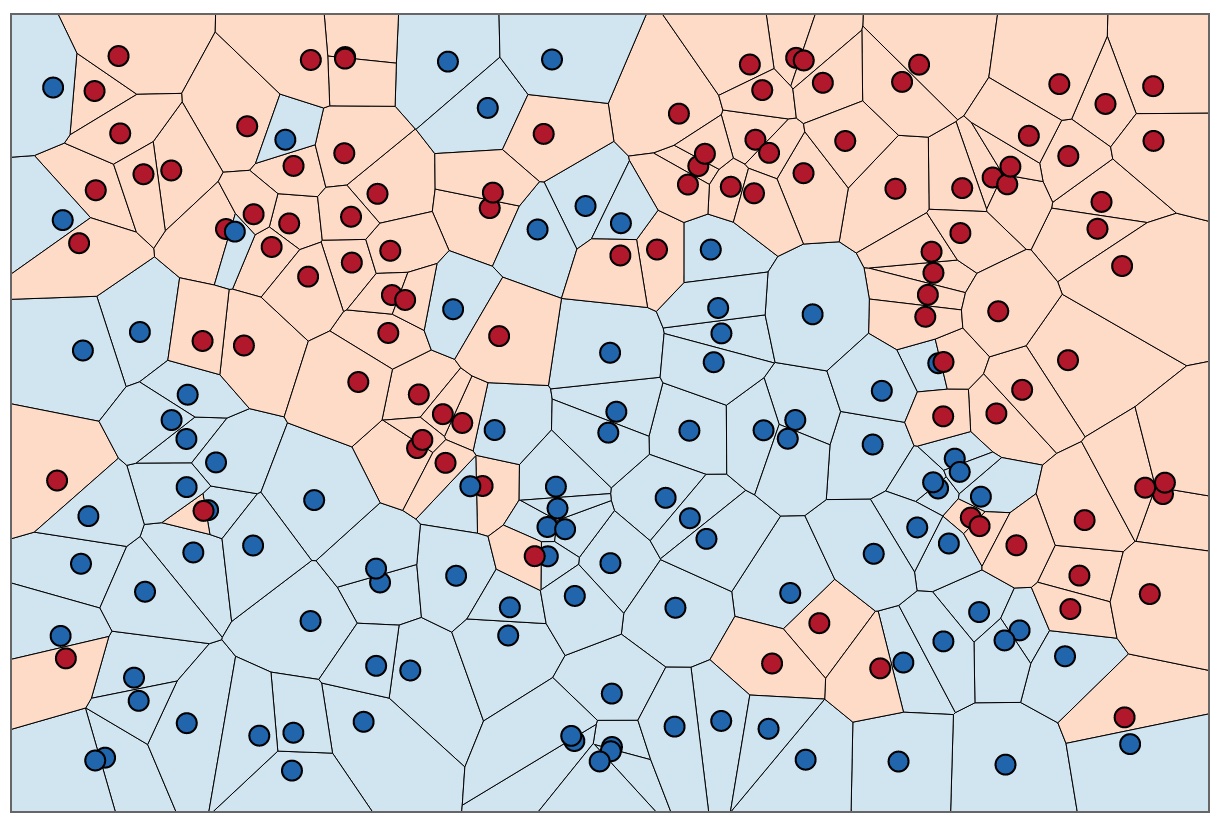 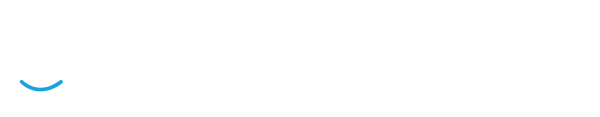 Who Was Involved?
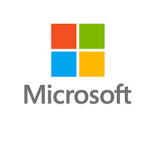 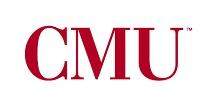 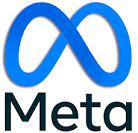 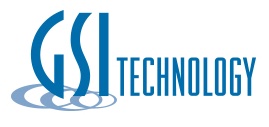 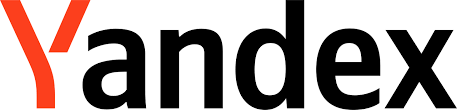 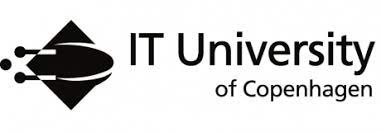 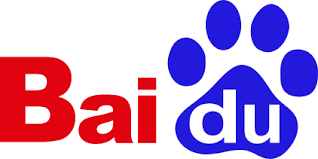 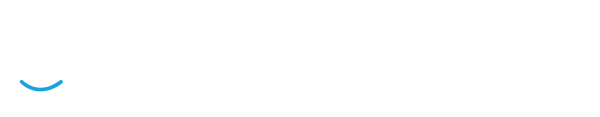 Motivation
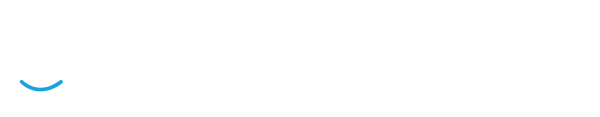 Why It’s Important?
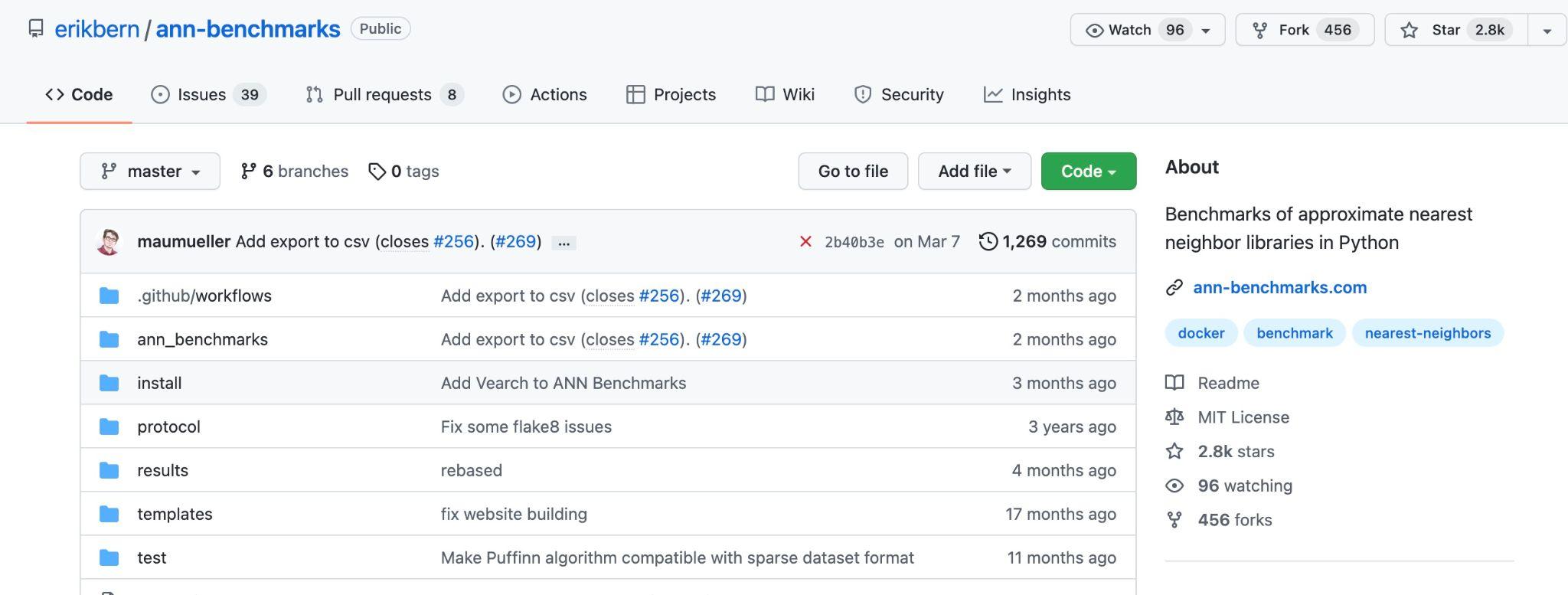 http://github.com/erikbern/ann-benchmarks
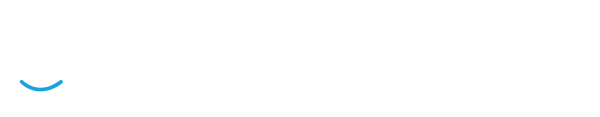 Why It’s Important?
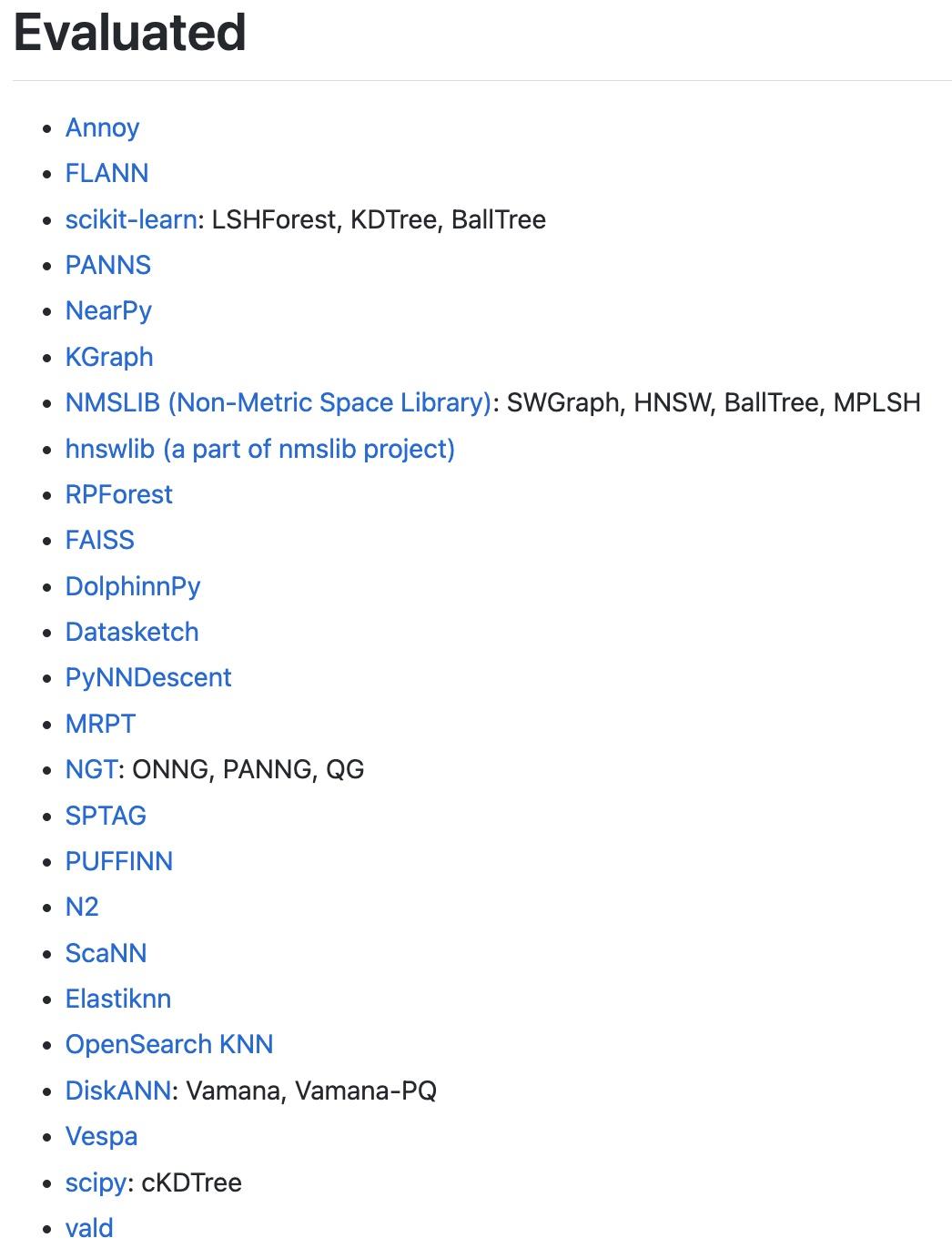 http://github.com/erikbern/ann-benchmarks
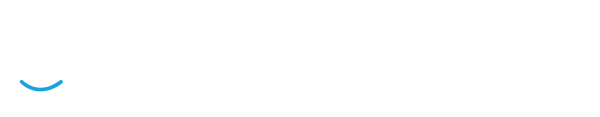 Why It’s Important?
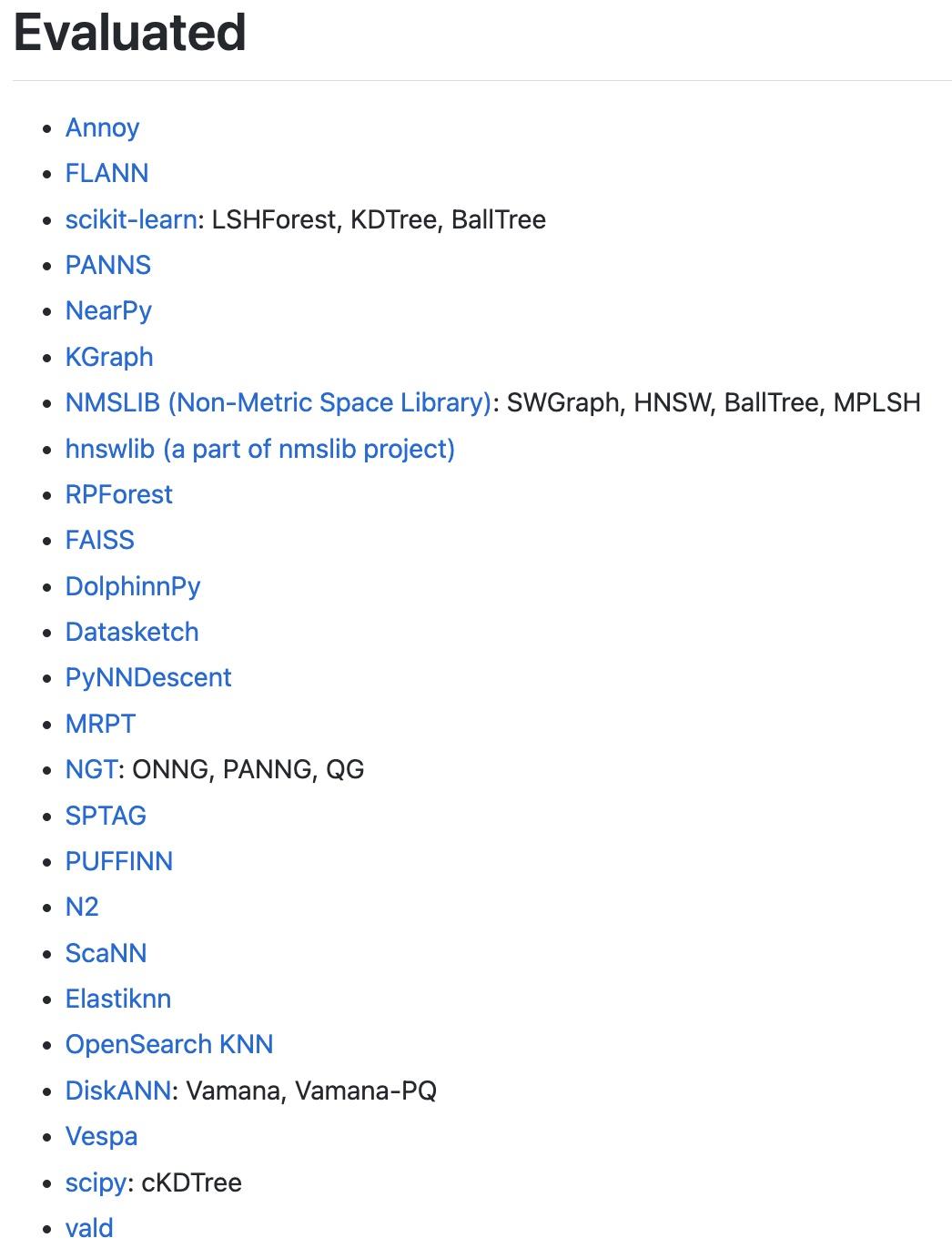 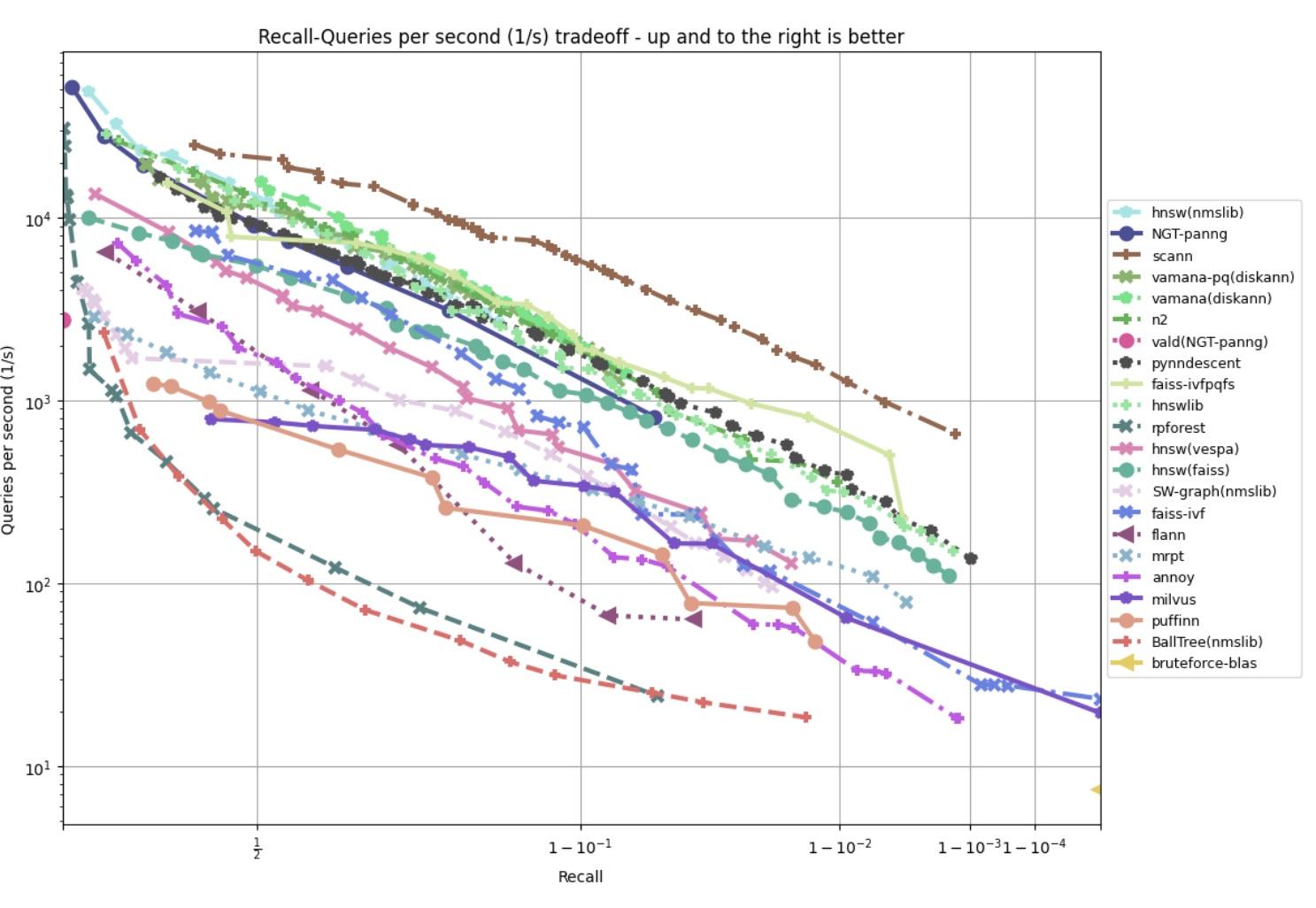 http://github.com/erikbern/ann-benchmarks
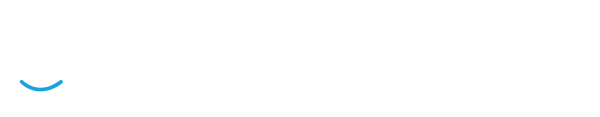 Why It’s Important?
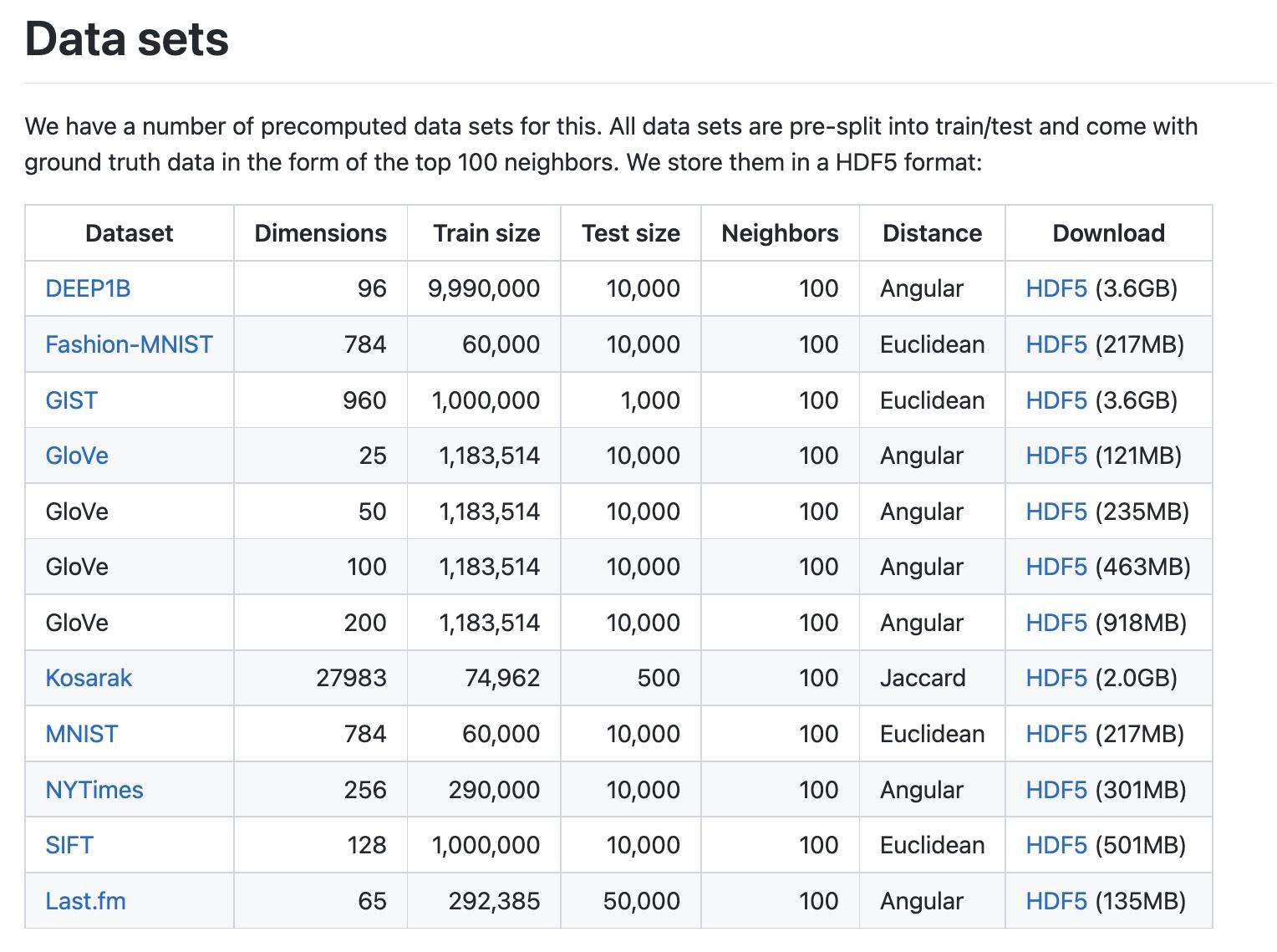 http://github.com/erikbern/ann-benchmarks
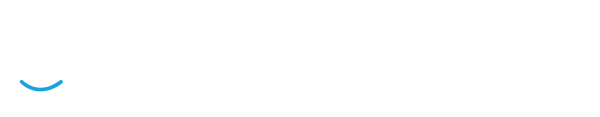 Why It’s Important?
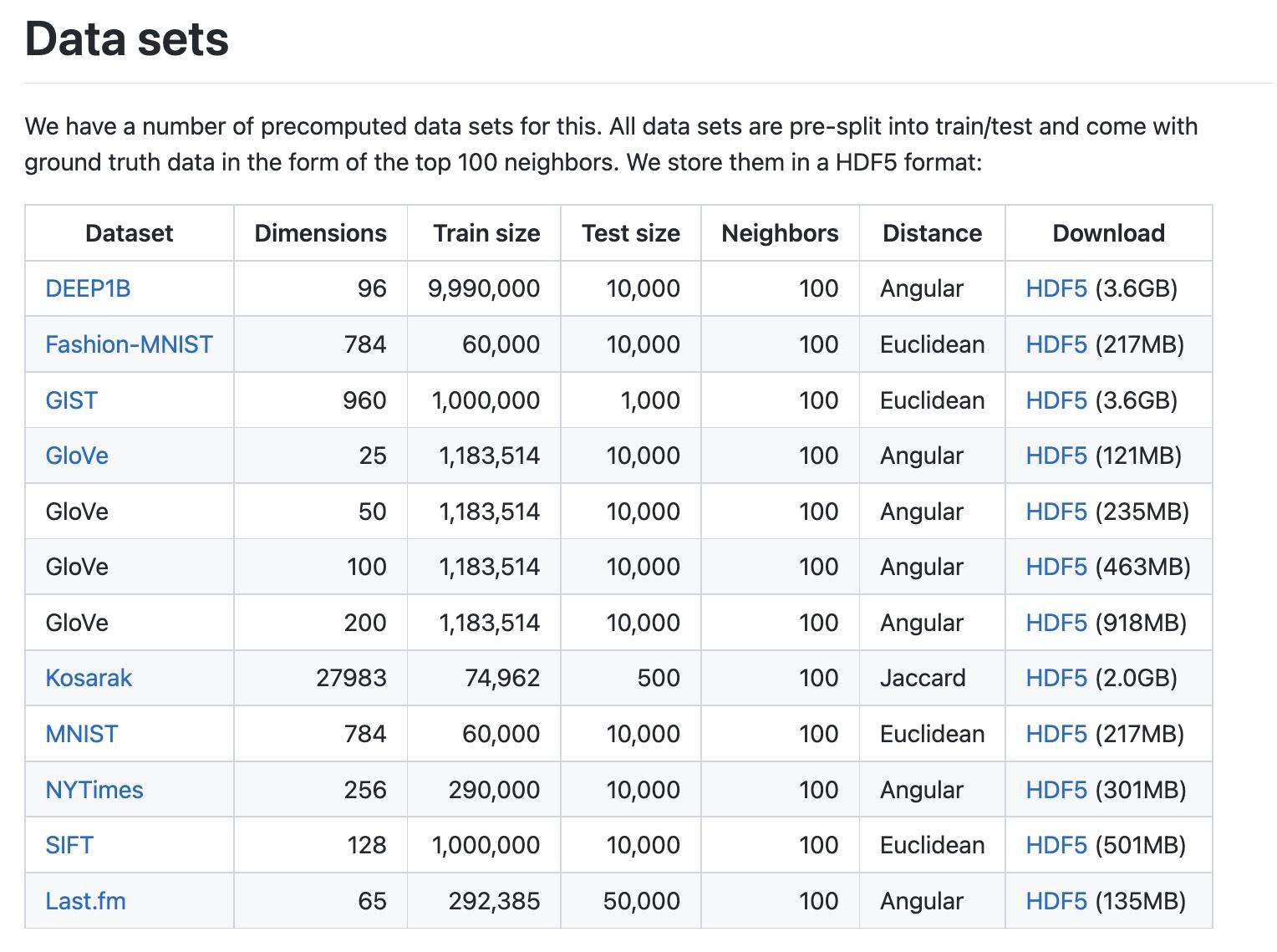 http://github.com/erikbern/ann-benchmarks
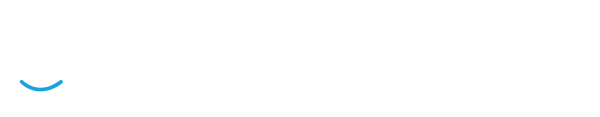 Motivation: Billion-Scale ANN
Open Evaluation
Big Vector Databases
Collaboration
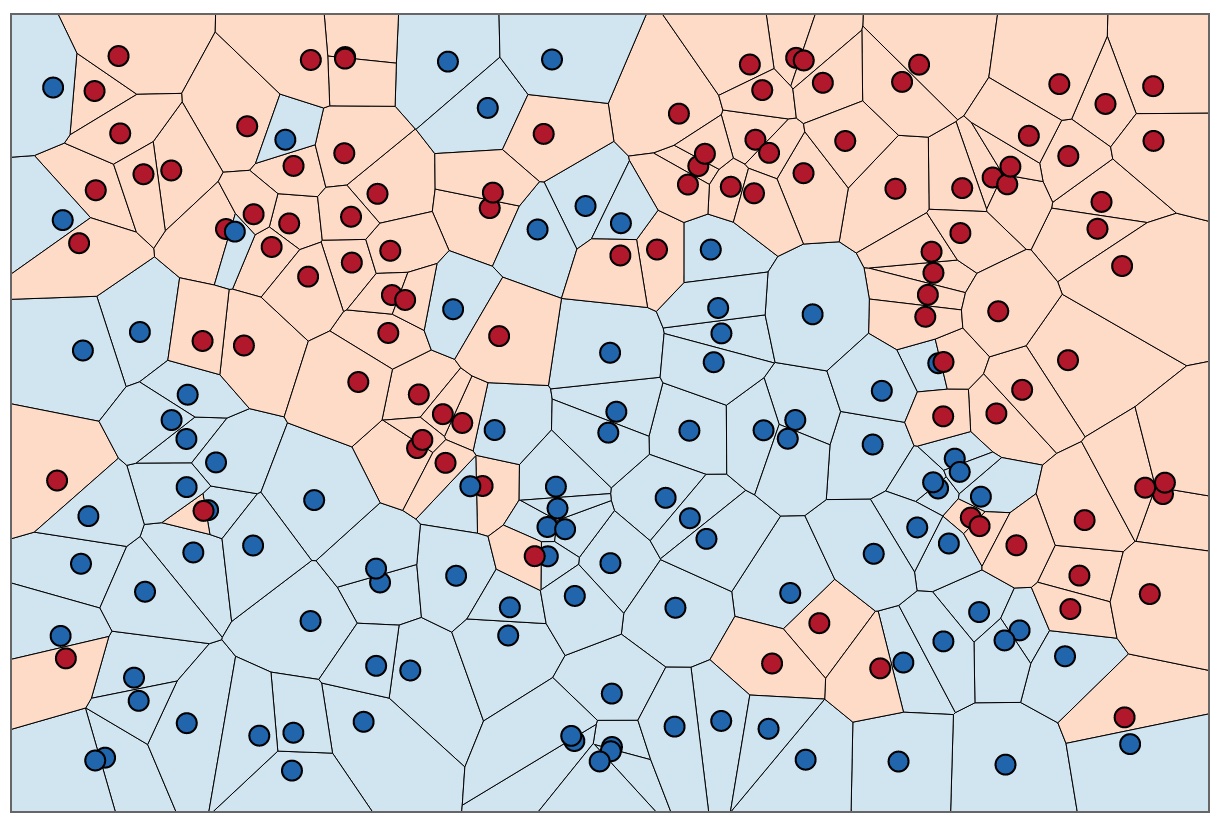 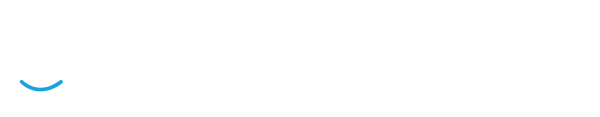 Motivation: Billion-Scale ANN
Open Evaluation
Big Vector Databases
Collaborations
Bonus:  Martin Amueller of ann-benchmarks is on the committee!
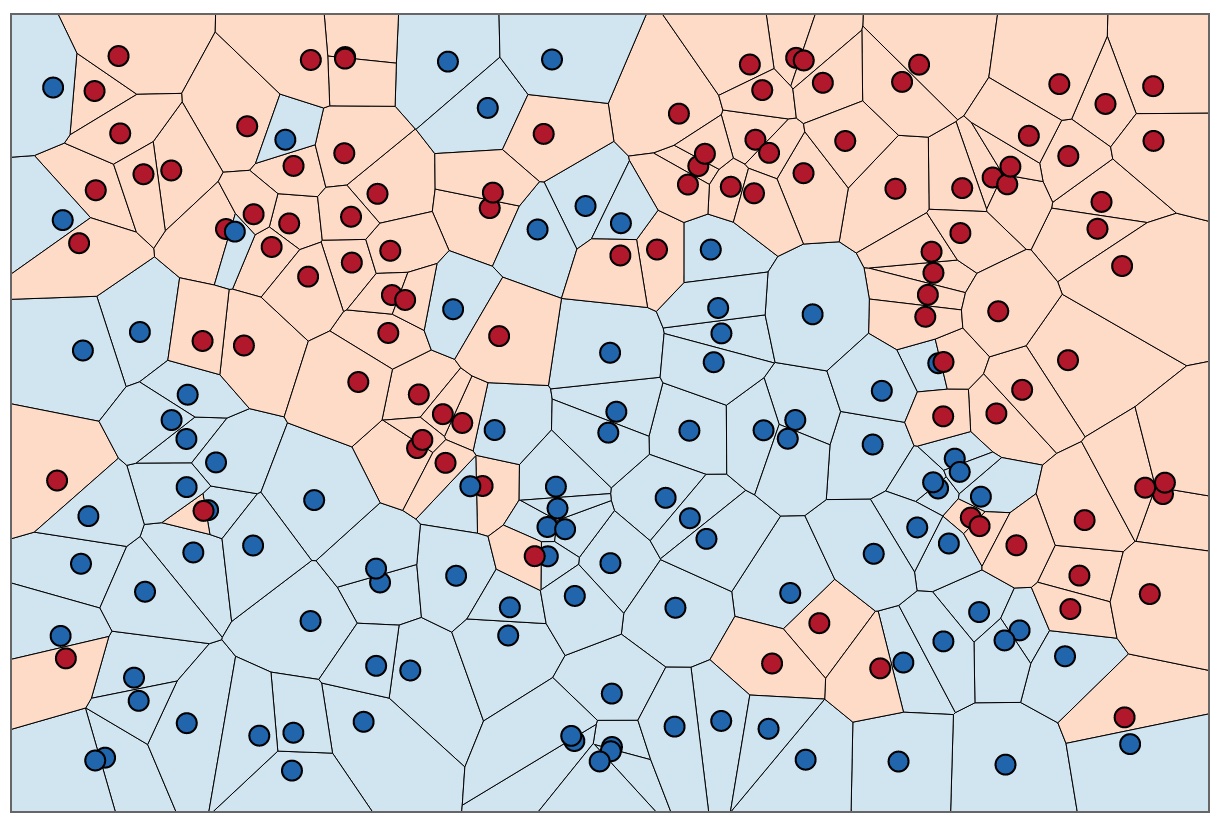 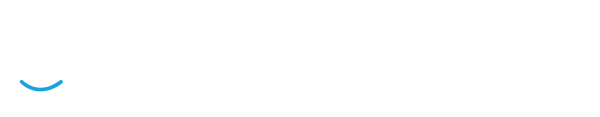 Competition Datasets
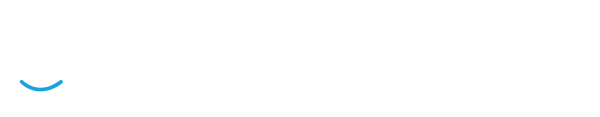 BigANN Competition Datasets
BigANN
  2011
Deep1B
  2016
Jegou, Tavenard, 
Douze, Laurent (INRIA)
Babenko, Lempitsky (CVPR)
BigANN Competition Datasets
BigANN
   2011
Deep1B
  2016
SSNPP
    2021
MSTuring
    2021
MSSpaceV
     2021
Text2Image
       2021
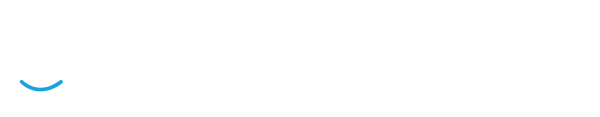 BigANN Competition Datasets
BigANN
   2011
Deep1B
  2016
SSNPP
    2021
MSTuring
    2021
MSSpaceV
     2021
Text2Image
      2021
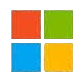 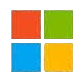 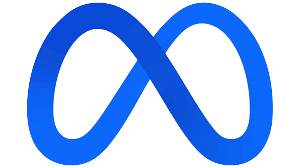 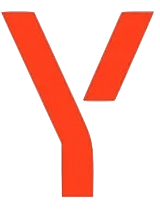 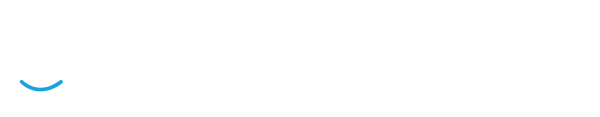 BigANN Competition Datasets
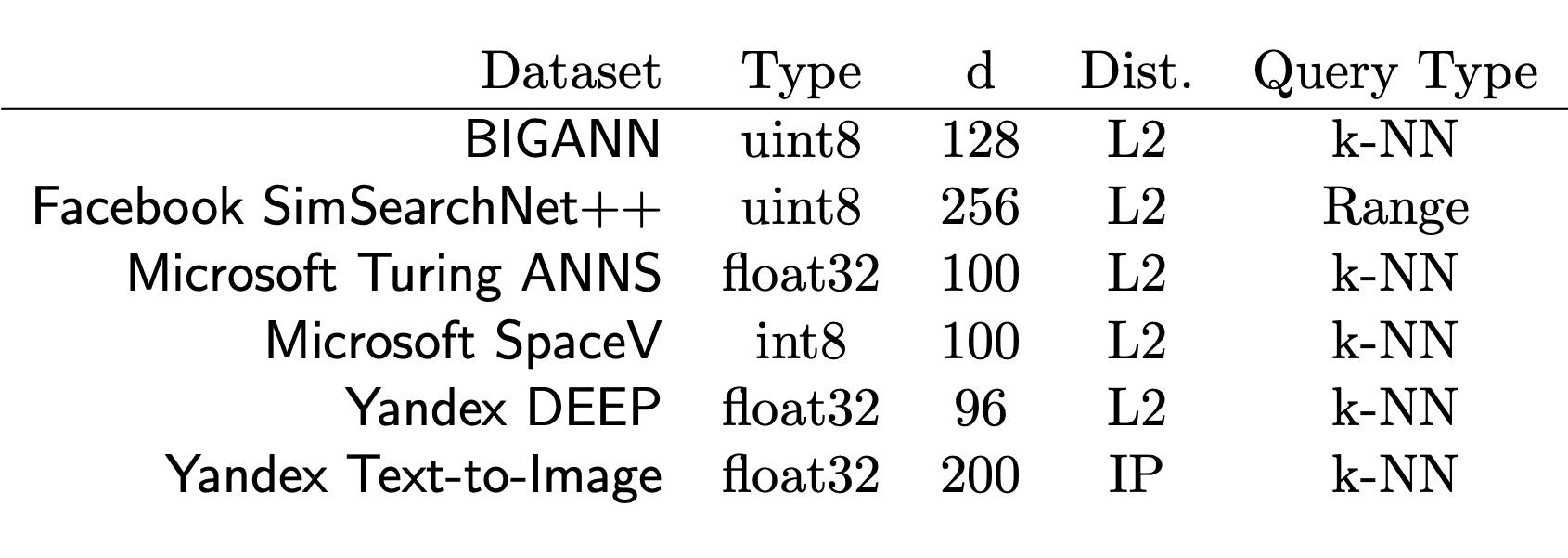 Competition Tracks
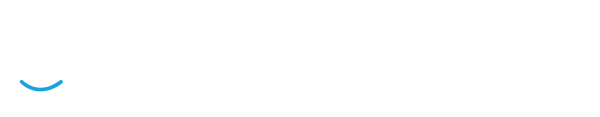 Competition Tracks
Track #1

Datacenter Server
64 GB RAM
Track #2
Track #3
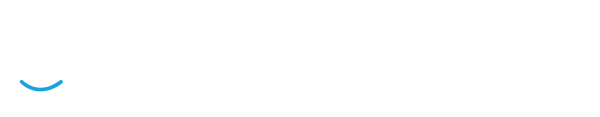 Competition Tracks
Track #1

Datacenter Server
64 GB RAM
Track #2

Datacenter Server 
64 GB RAM
2TB HTD SSD
Track #3
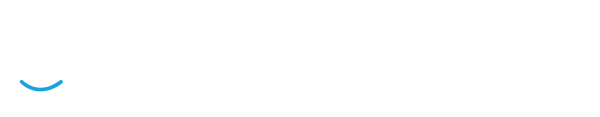 Competition Tracks
Track #1

Datacenter Server
64 GB RAM
Track #2

Datacenter Server 
64 GB RAM
2TB HTD SSD
Track #3

Any Hardware
Evidence of Cost
Power Monitoring
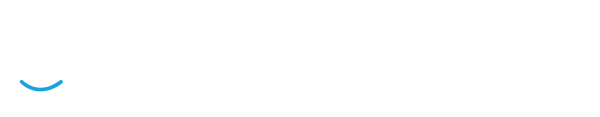 Competition Tracks
Track #1

Datacenter Server
64 GB RAM
Track #2

Datacenter Server 
64 GB RAM
2TB HTD SSD
Track #3

Any Hardware
Evidence of Cost
Power Monitoring
Limited Hardware Resource Budget
Ranked By Recall
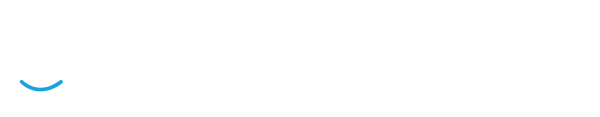 Competition Tracks
Track #1

Datacenter Server
64 GB RAM
Track #2

Datacenter Server 
64 GB RAM
2TB HTD SSD
Track #3

Any Hardware
Evidence of Cost
Power Monitoring
Limited Hardware Resource Budget
Ranked By Recall
Recall, QPS, Power, Cost
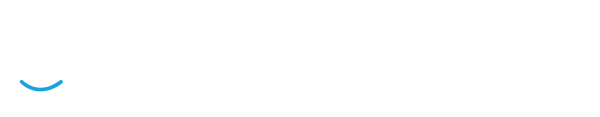 Evaluation Hardware
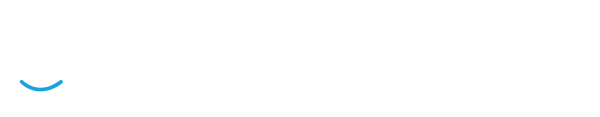 Competition Hardware:  Track #1 Eval and Train
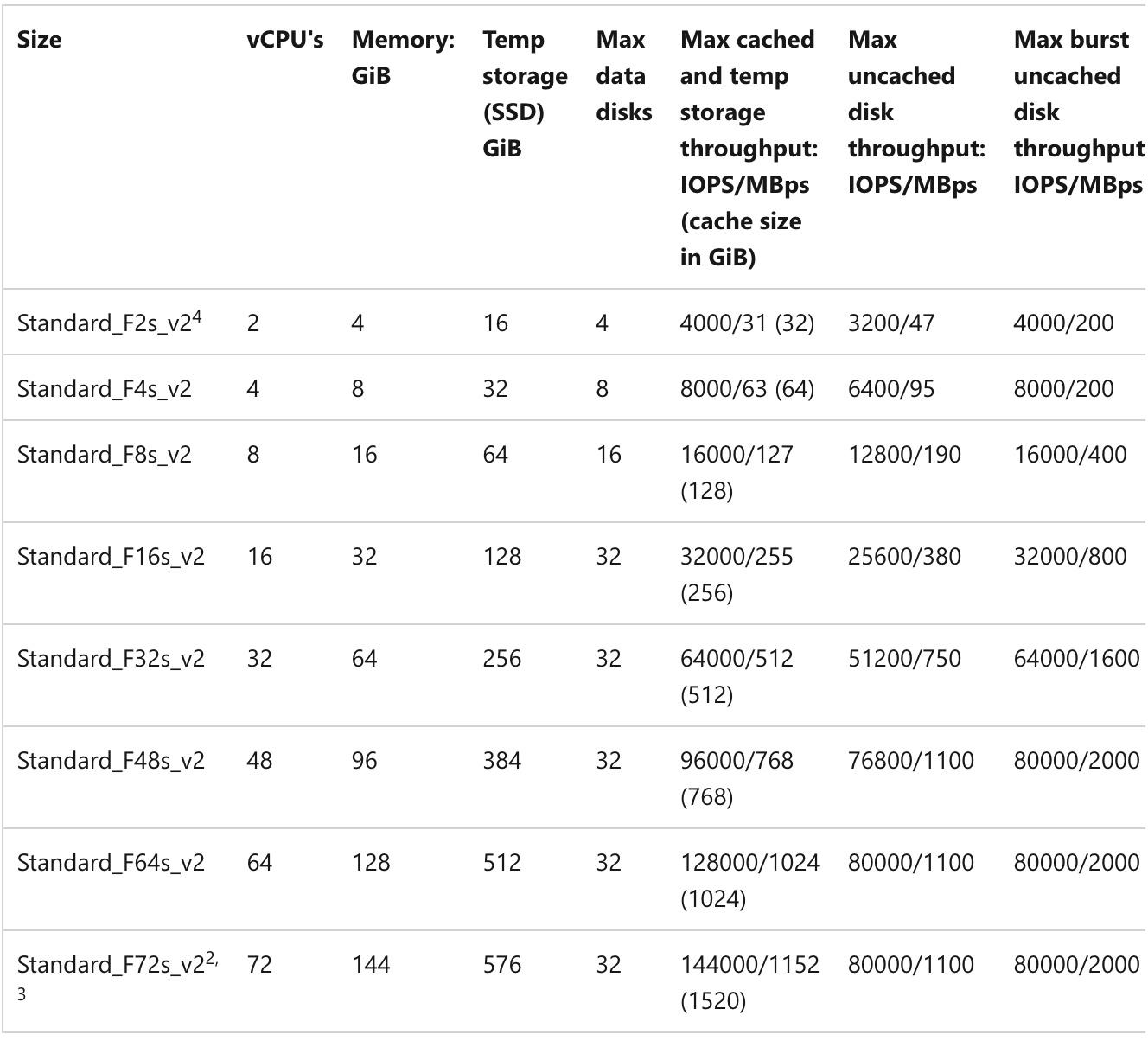 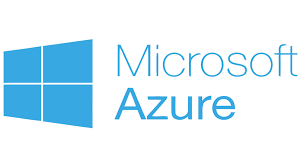 FSv2 Compute Optimized Series
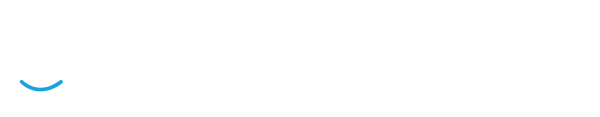 Competition Hardware:  Track #1 Eval and Train
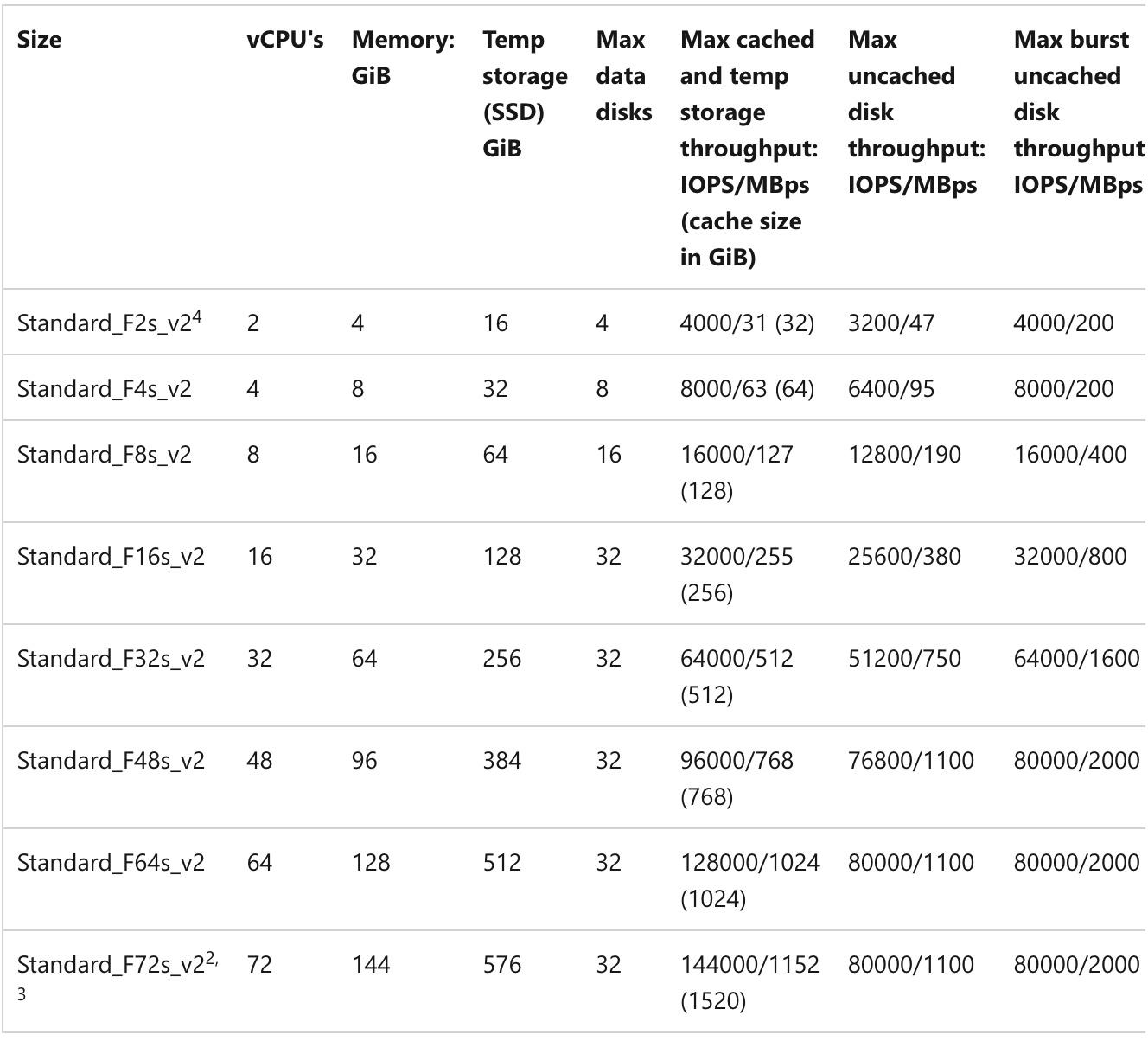 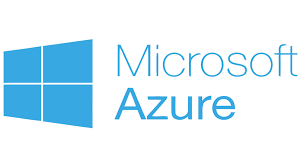 FSv2 Compute Optimized Series
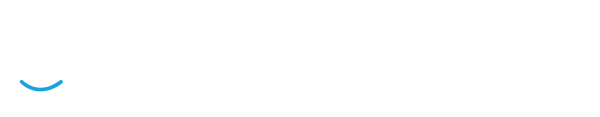 Competition Hardware:  Track #2 Eval
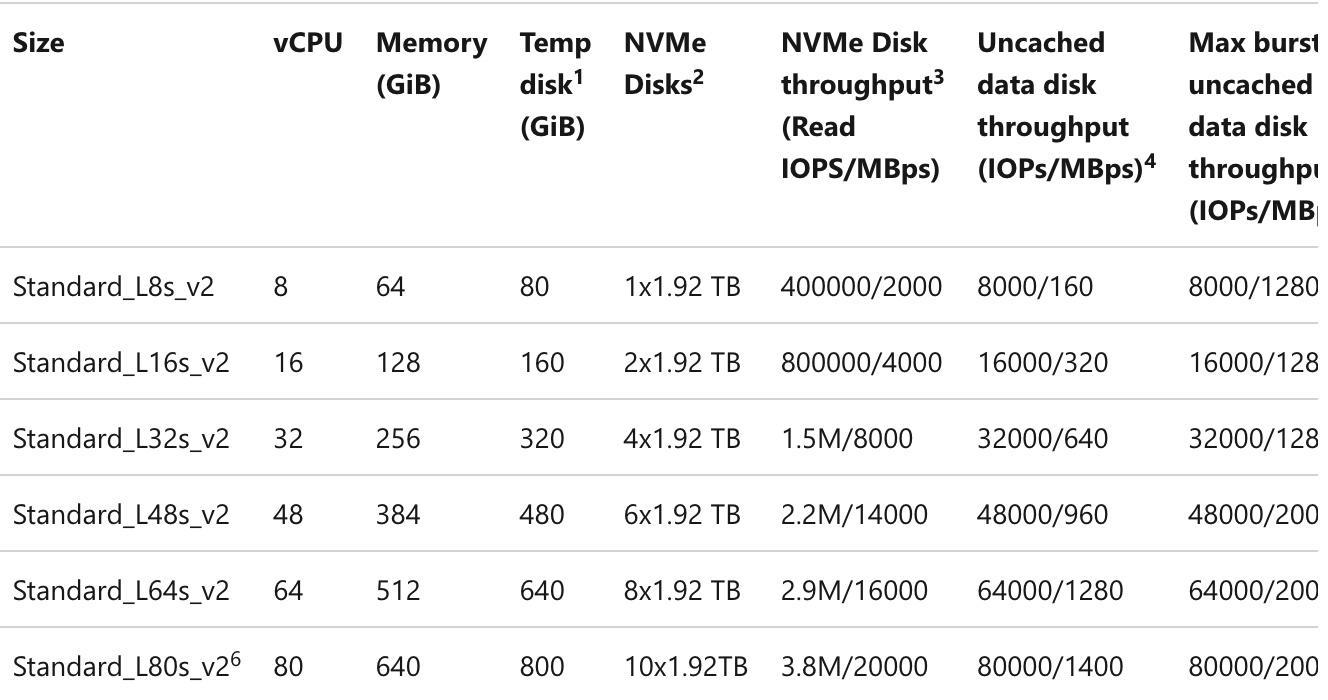 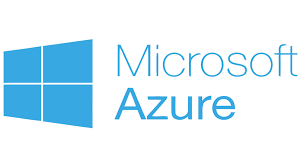 LSv2 Storage Optimized w/High Throughput NVM SSD
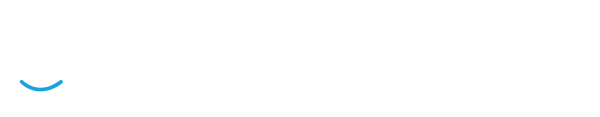 Competition Hardware:  Track #1 and #2
Track #1
      32 vCPUs
Track #2
        8 vCPUs
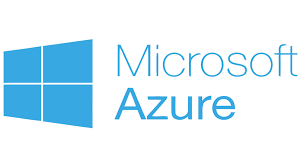 Build Machine
        64 vCPUs
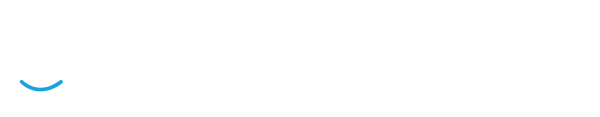 Competition Hardware:  Track #1 and #2
Track #1
      32 vCPUs
64GB
Track #2
        8 vCPUs
64GB + 2TB HTD
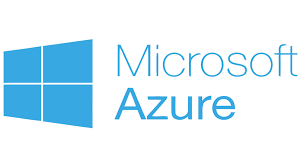 Build Machine
        64 vCPUs
128 GB + 4TB SSD
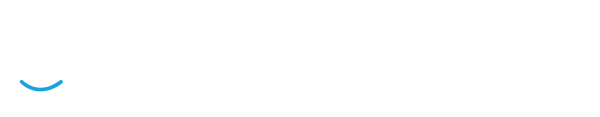 Competition Hardware:  Track #1 and #2
Track #1
      32 vCPUs
64GB
$1.696/hr
Track #2
        8 vCPUs
64GB + 2TB HTD
$0.688/hr
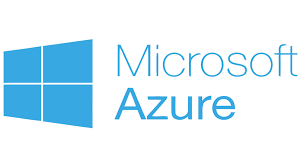 Build Machine
        64 vCPUs
128 GB + 4TB SSD
$3.392/hr
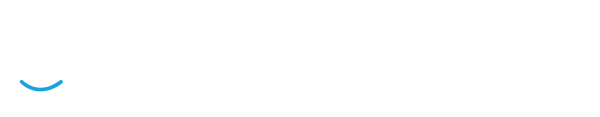 Competition Hardware:  Track #1 and #2
Track #1
      32 vCPUs
64GB
$1.696/hr
Track #2
        8 vCPUs
64GB + 2TB HTD
$0.688/hr
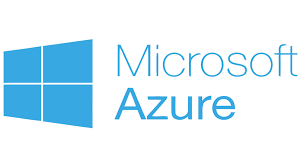 Build Machine
        64 vCPUs
128 GB + 4TB SSD
$3.392/hr
(4 days)
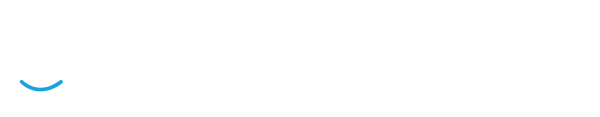 Competition Hardware:  Track #3
Commercially Available
Evidence of Cost (MSRP)
Power Monitoring
Access
Otherwise, No Limits!!
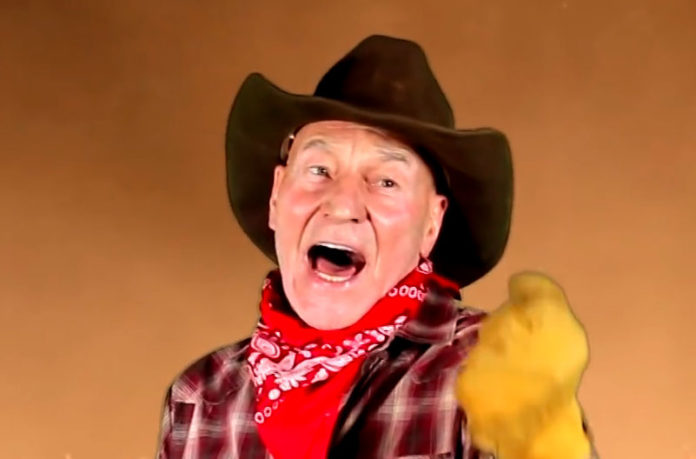 “This Track Is Wild!”
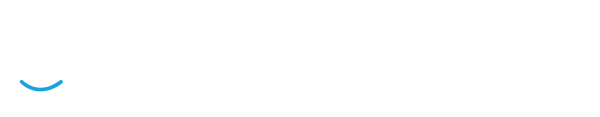 Competition Ranking
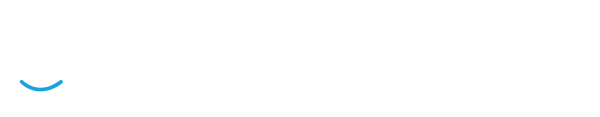 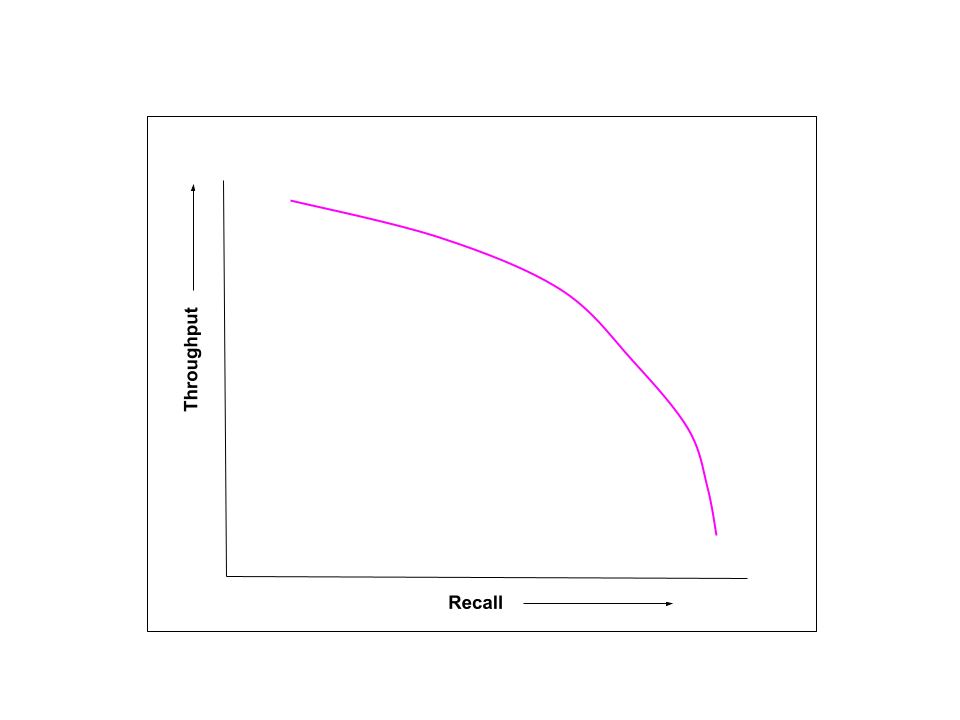 ANN Benchmarks
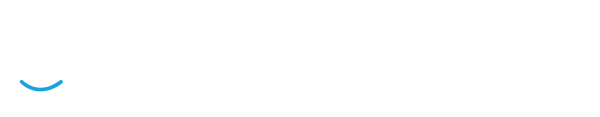 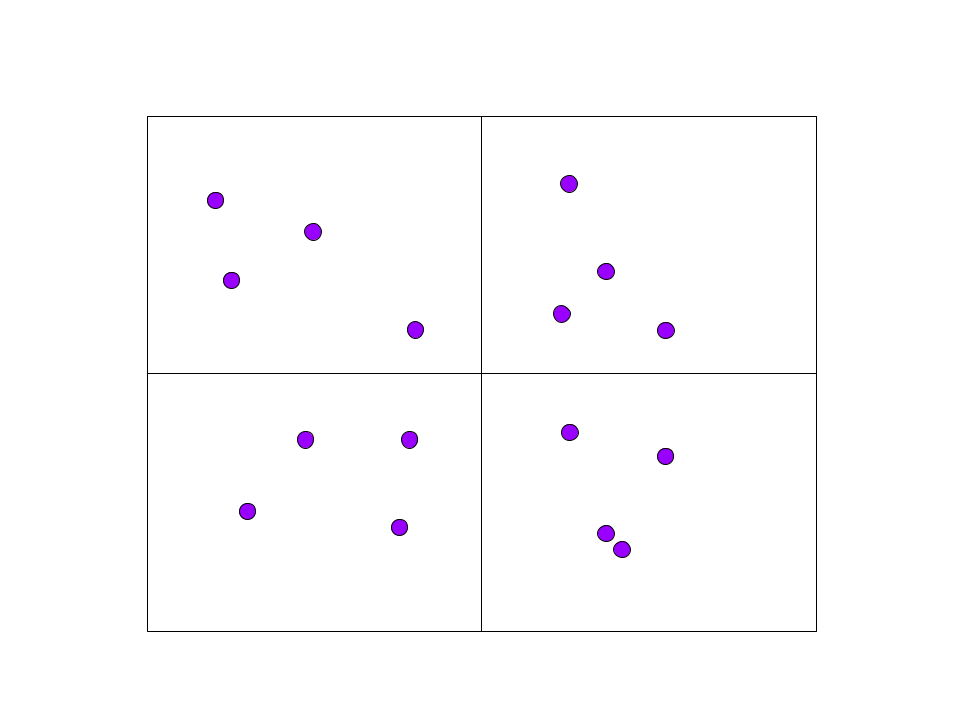 ANN Benchmarks:  Recall
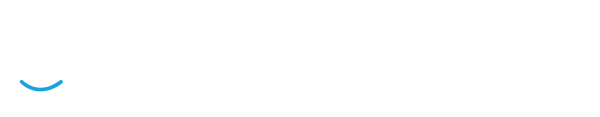 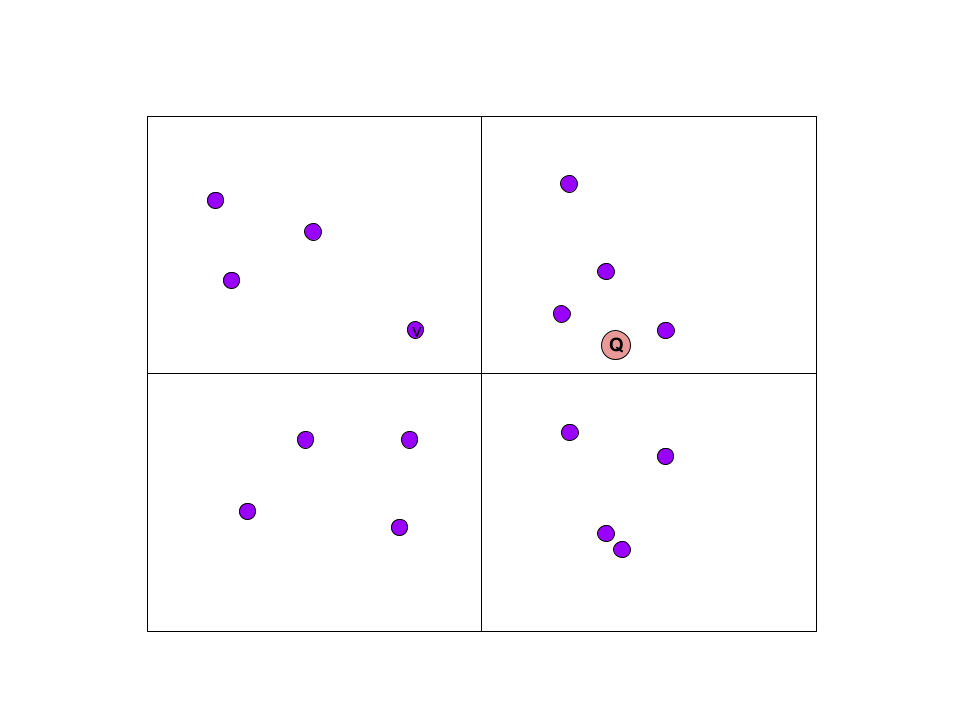 ANN Benchmarks:  Recall
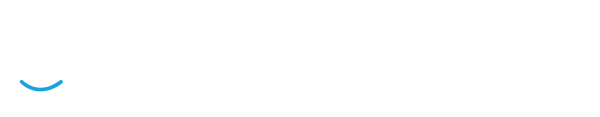 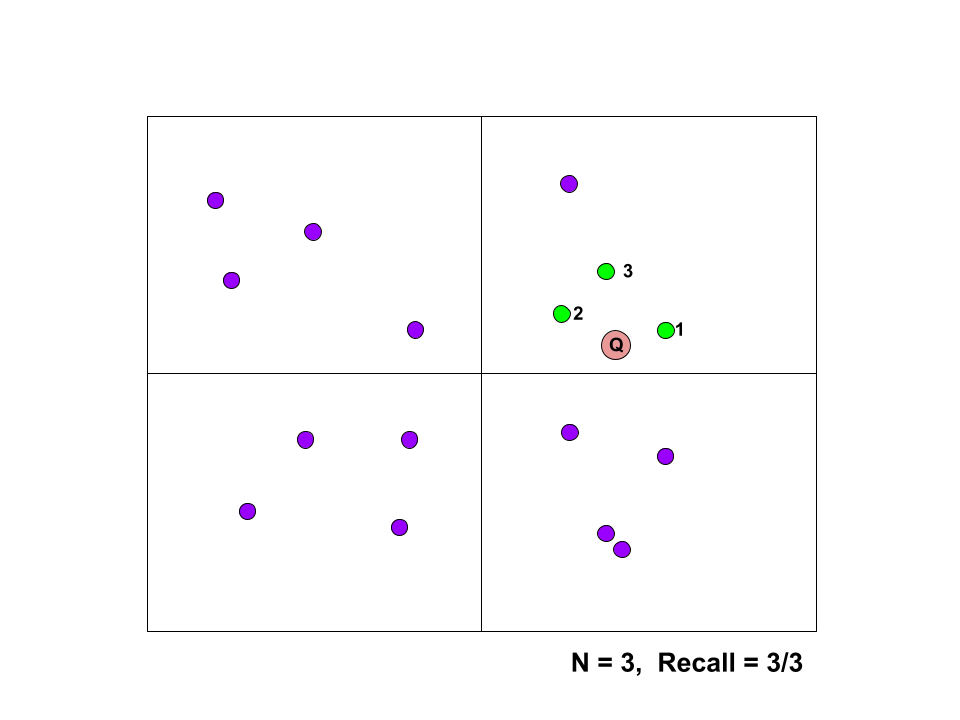 ANN Benchmarks:  Recall
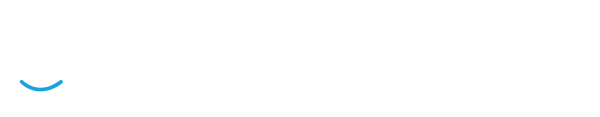 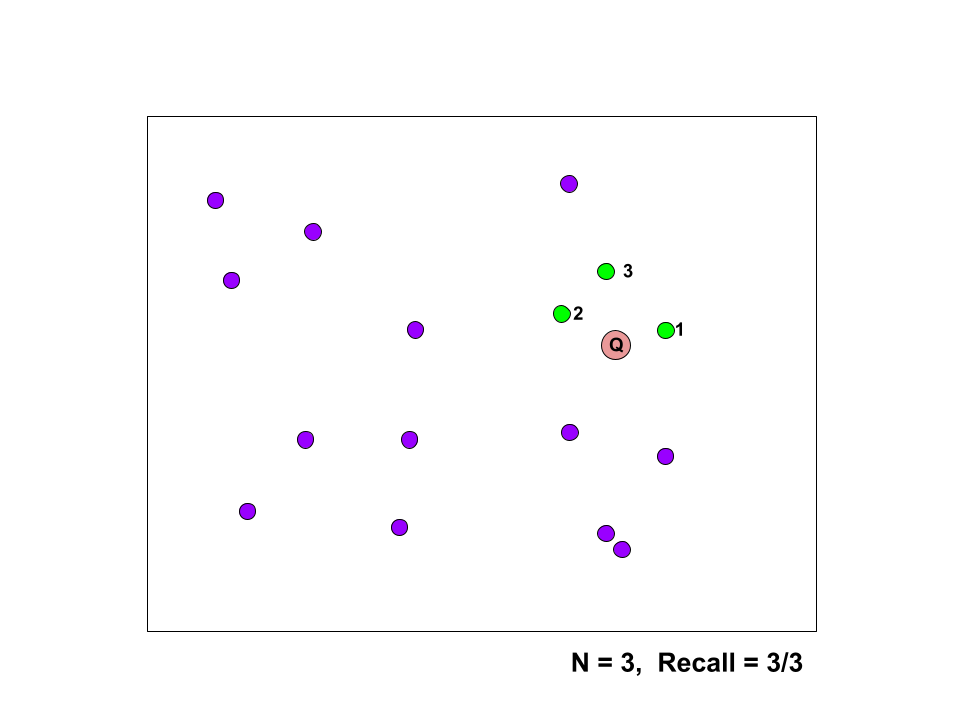 ANN Benchmarks:  Recall
N = 3, Recall = 3/3
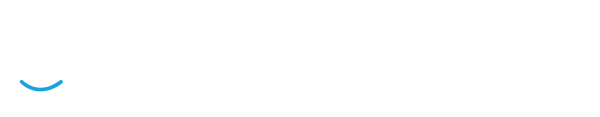 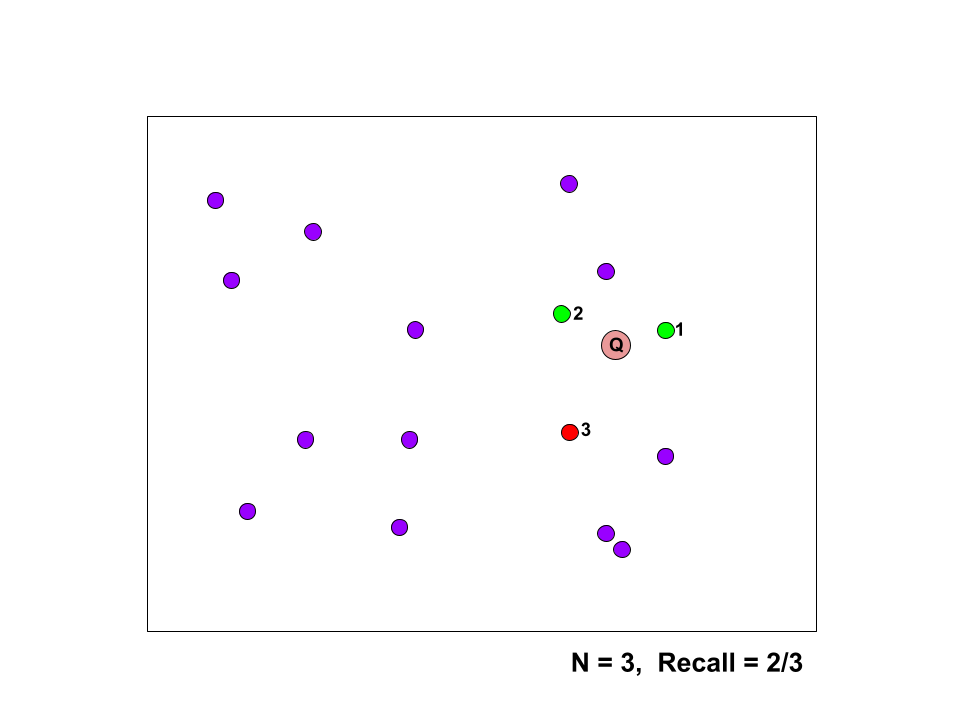 ANN Benchmarks:  Recall
N = 3, Recall = 2/3
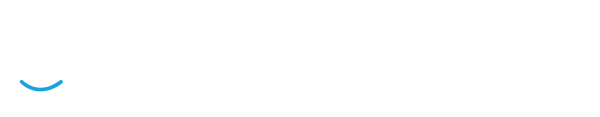 ANN Benchmarks:  Recall vs Throughput
Recall
N = 10
10K q
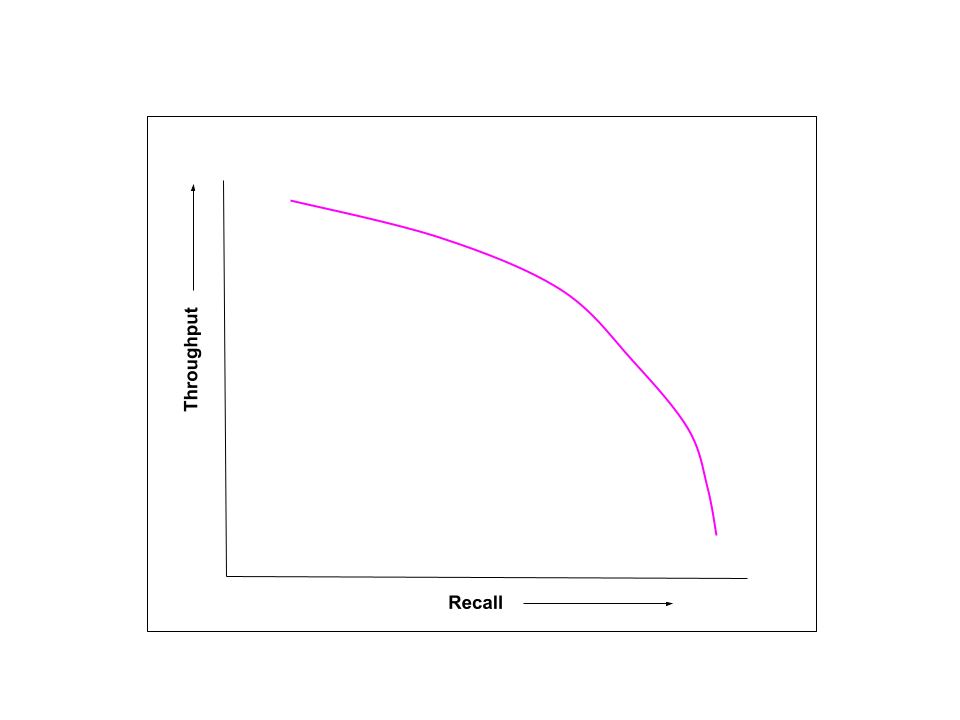 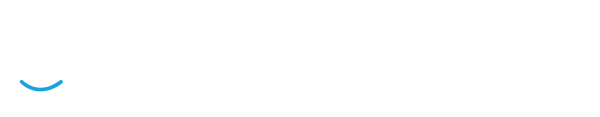 ANN Benchmarks:  Recall vs Throughput
Recall
N = 10
10K q
Throughput
Batch
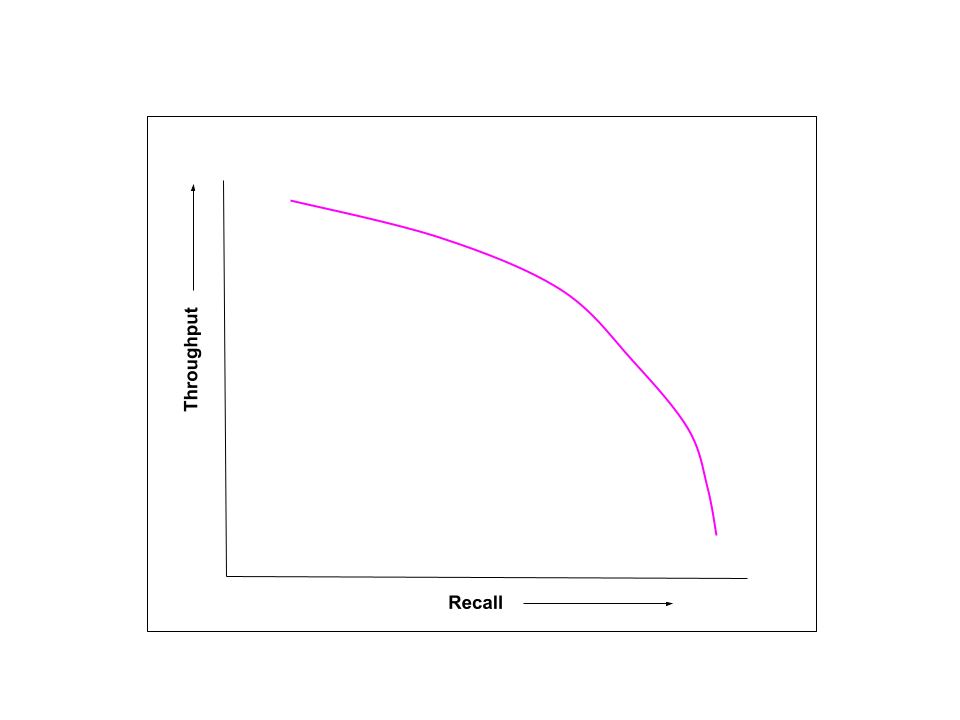 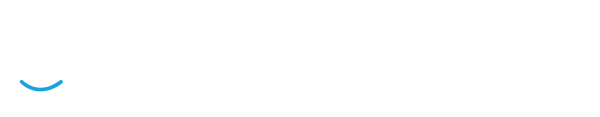 ANN Benchmarks:  Recall vs Throughput
Recall
N = 10
10K q
Throughput
Batch
Run Parameters
10 / dataset
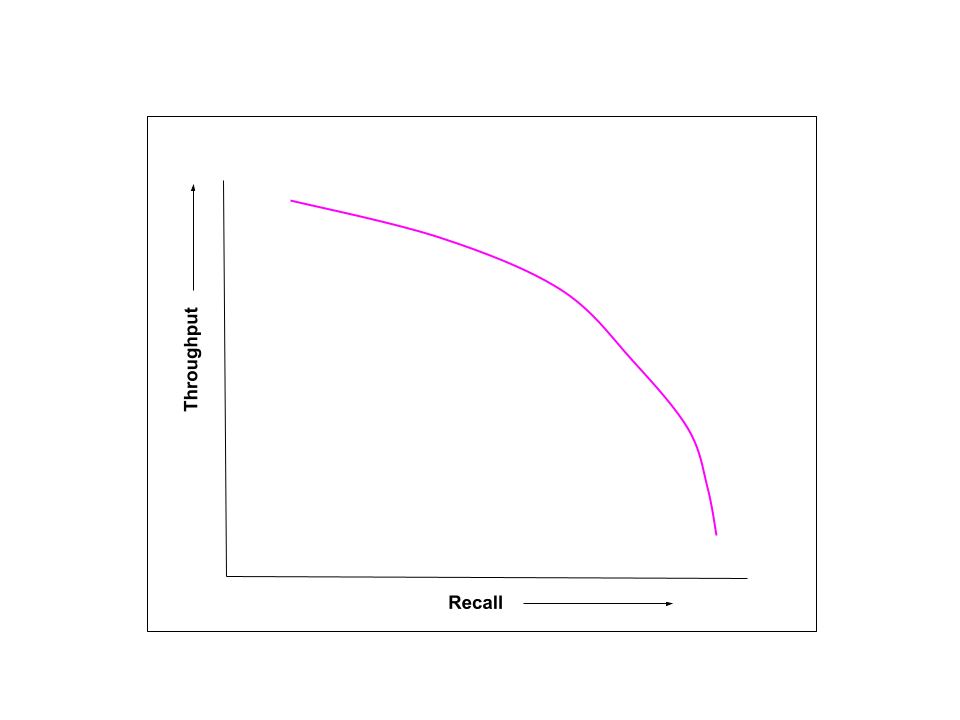 X
X
X
X
X
X
X
X
X
X
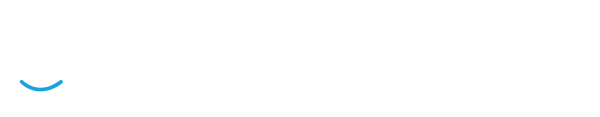 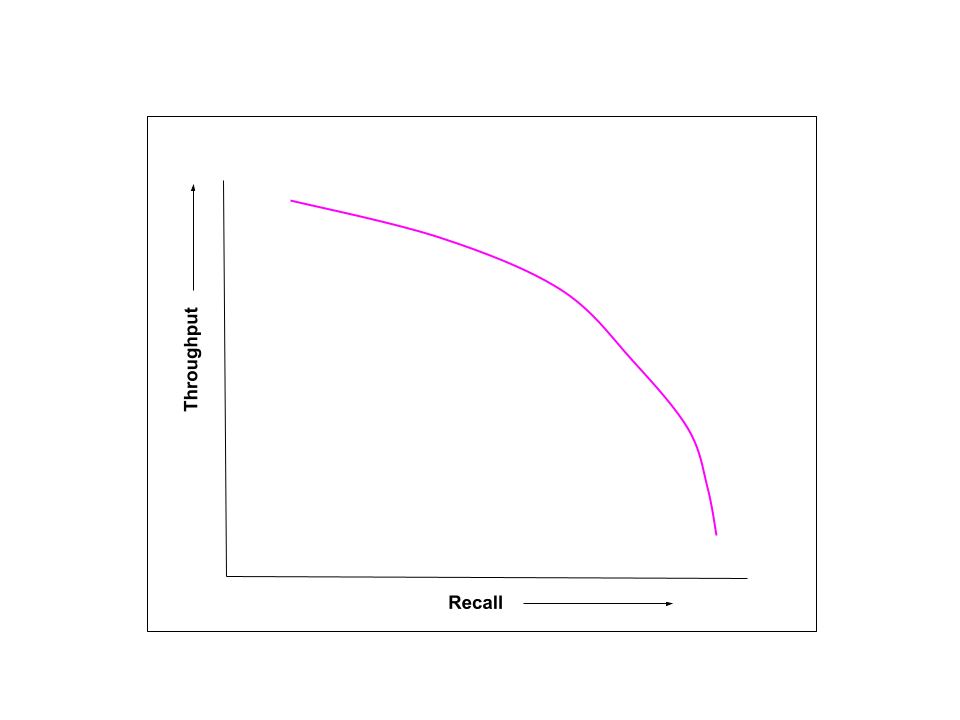 ANN Benchmarks
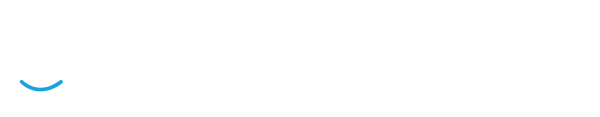 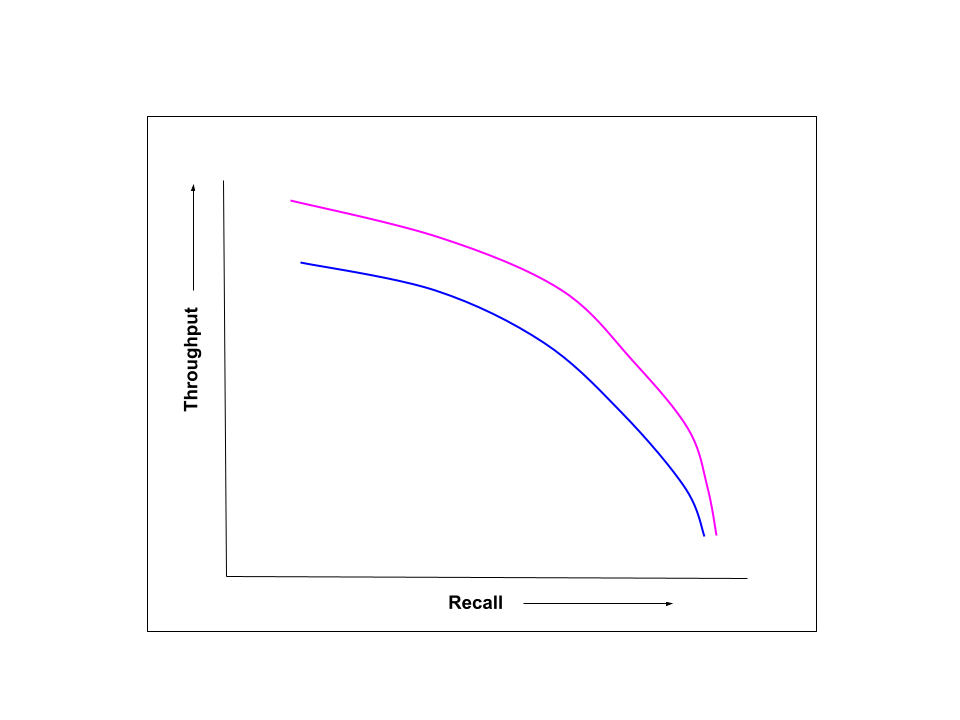 ANN Benchmarks
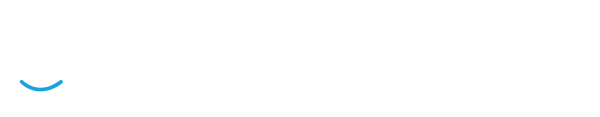 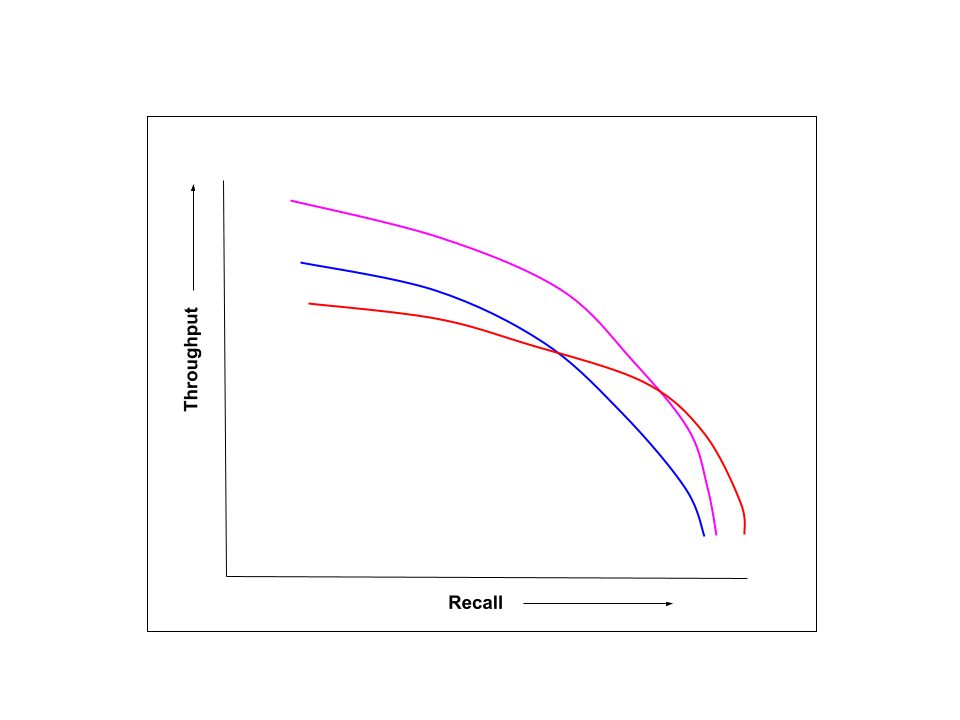 ANN Benchmarks
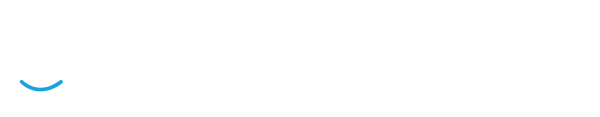 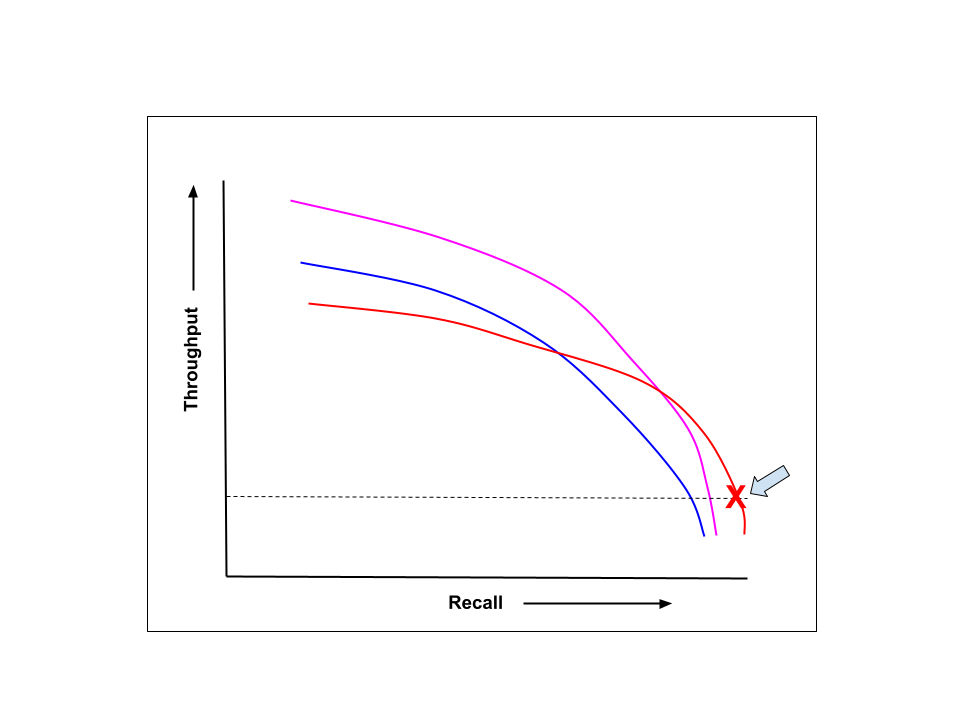 ANN Benchmarks and Ranking
operational threshold
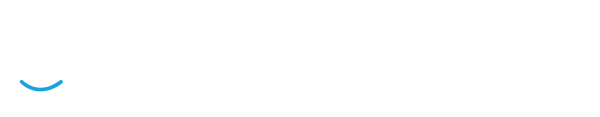 Competition Recall Ranking
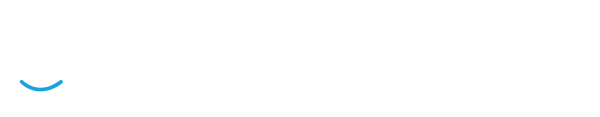 Competition Baseline Algorithms
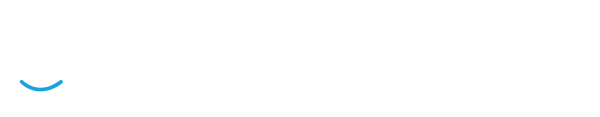 Baseline Algorithms
* Baseline algorithms provided by organizers
* Final ranking based on cumulative
  improvements over baseline
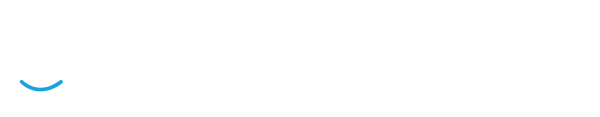 Competition Results
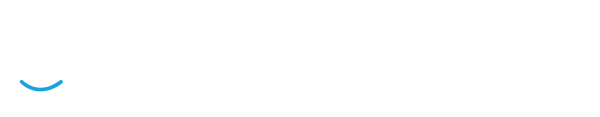 Winners Summary
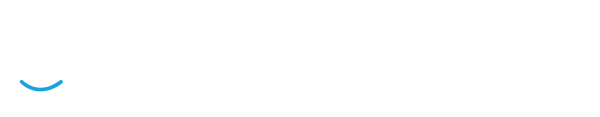 Winner:  Track #1 (Benchmark=Recall@10)
Winner: Kuaishou+Tsinghua U (15 participants)
* threshold = 10,000 QPS
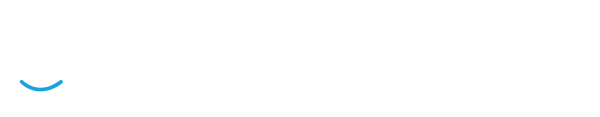 Winner:  Track #1 (Benchmark=Recall@10)
Winner: Kuaishou+Tsinghua U (15 participants)
* threshold = 10,000 QPS
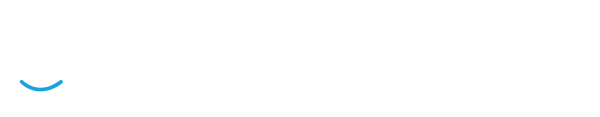 Winner:  Track #2 (Benchmark=Recall@10)
Winner: Zilliz+SUST (5 Participants)
* threshold = 1,500 QPS
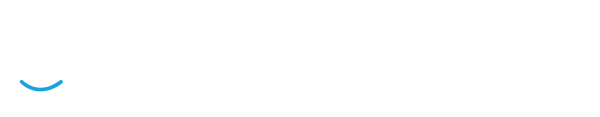 Winner:  Track #2 (Benchmark=Recall@10)
Winner: Zilliz+SUST (5 Participants)
* threshold = 1,500 QPS
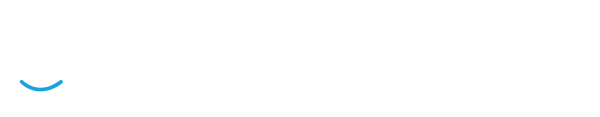 Winner:  Track #3 (Benchmark=Recall@10)
Winner: Intel Optane (8 Participants)
* threshold = 2,000 QPS
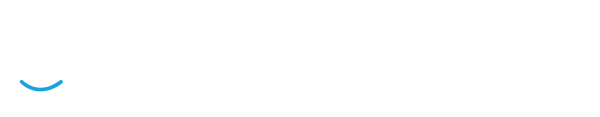 Winner:  Track #3 (Benchmark=Recall@10)
Winner: Intel Optane (8 Participants)
* threshold = 2,000 QPS
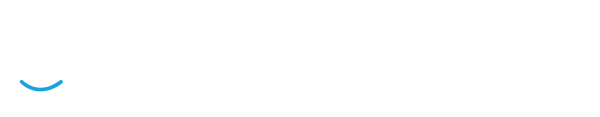 Winners Summary (All Benchmarks)
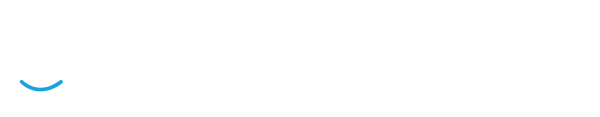 Highlights
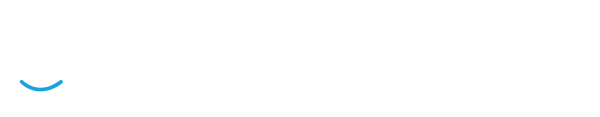 Track #2: Zilliz+SUST
Hybrid Graph Clustering Index
Memory Layout and Access Optimized For SSD
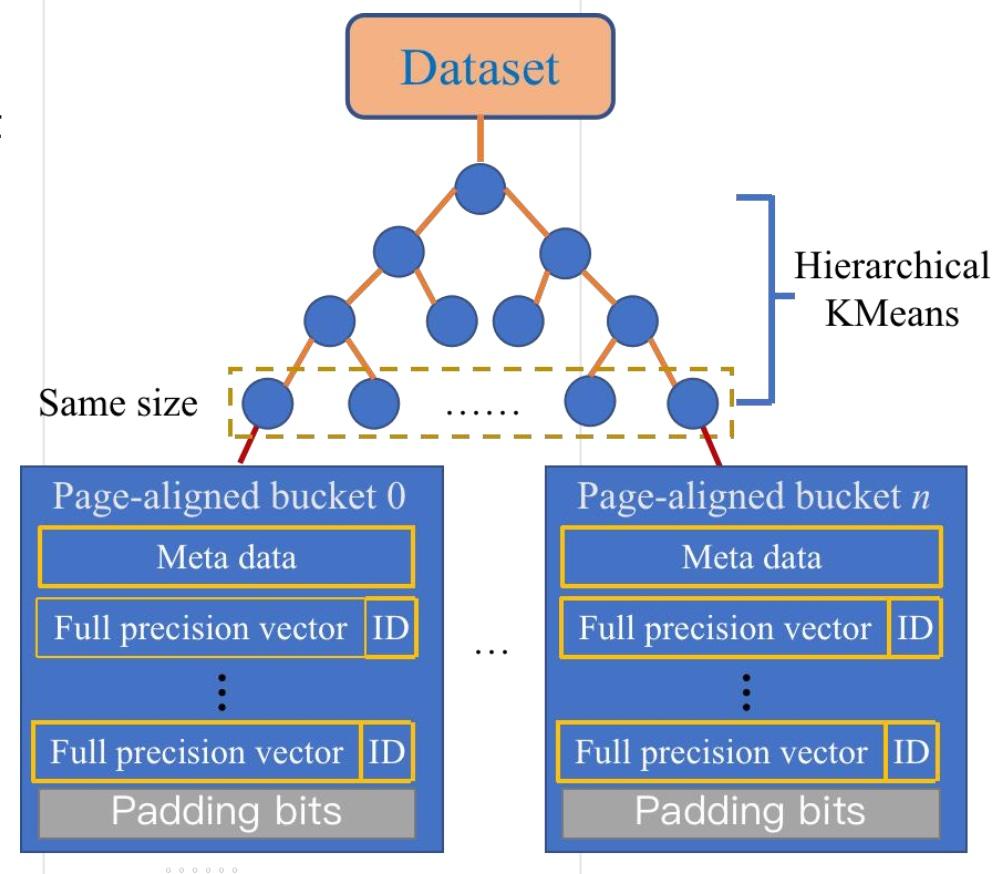 DiskANN Design
SSD
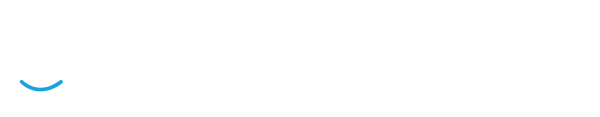 Track #2: MS-DiskANN Baseline
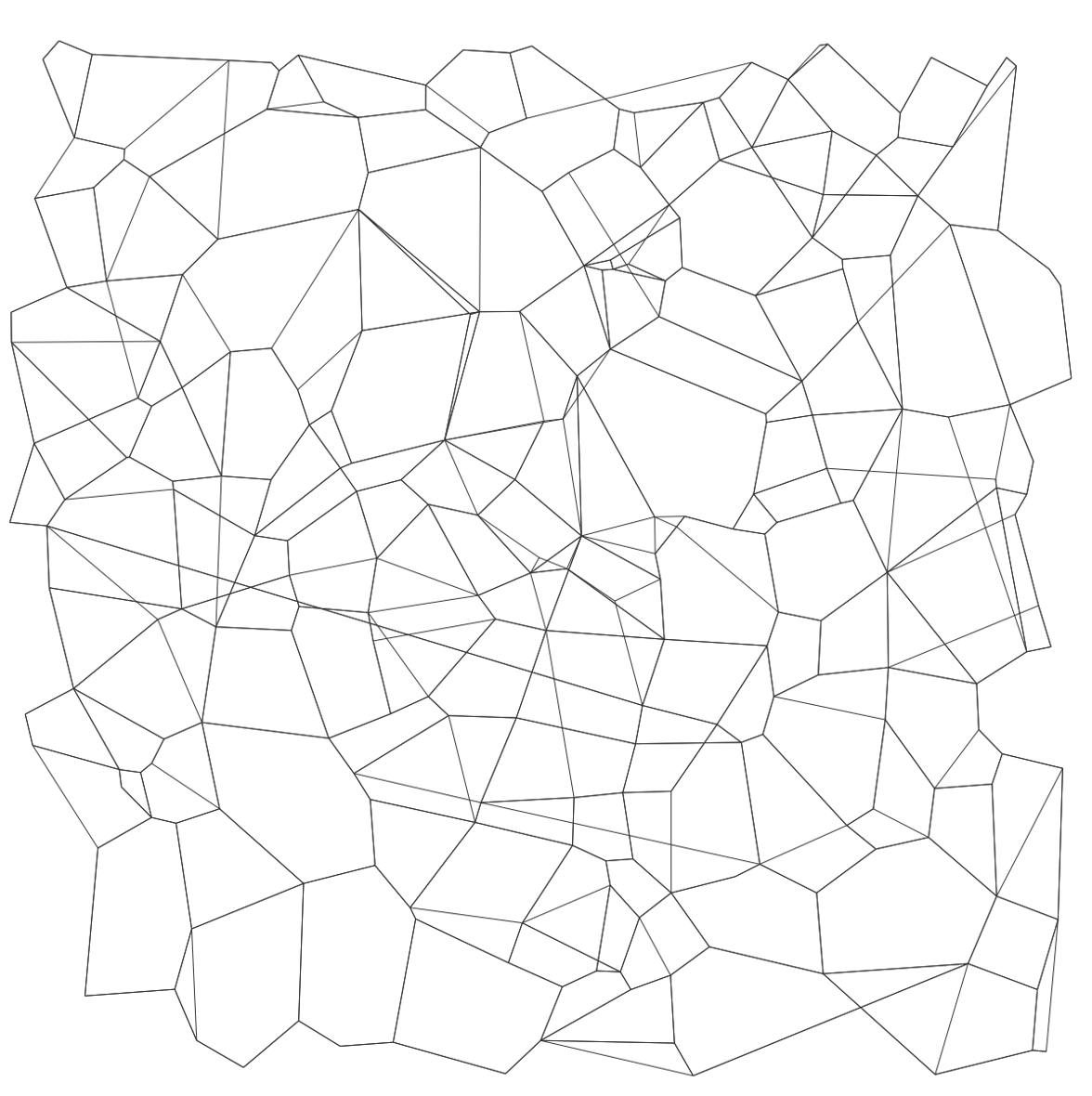 Compressed vectors 
(50-60GB/billion vectors)
DiskANN Design
DRAM
Low-diameter graph
+full-precision vectors
SSD
graph construction similar to HNSW
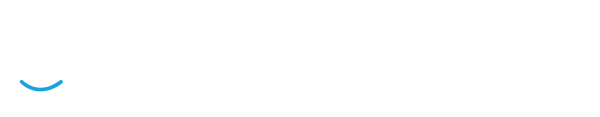 Track #3 Recall Winner:  Intel on Optane
Intel Optane NVM DIMM (16)
Graph–based Algorithm
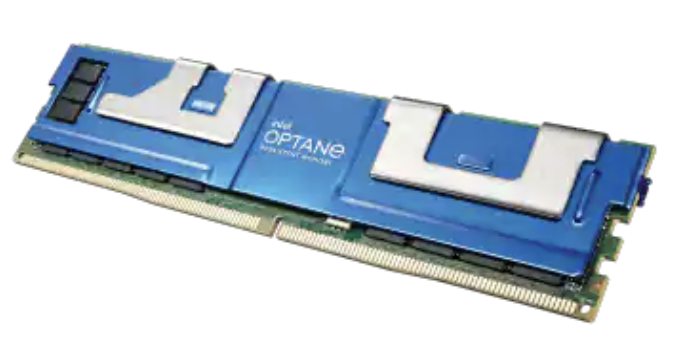 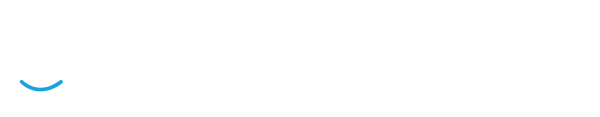 Track #3 Recall Winner:  Intel on Optane
Intel Optane NVM DIMM (16)
Graph–based Algorithm
Top-performing algorithms on Recall@10 were neck-and-neck
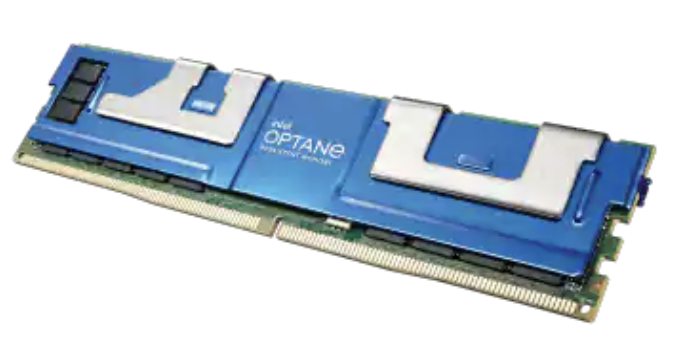 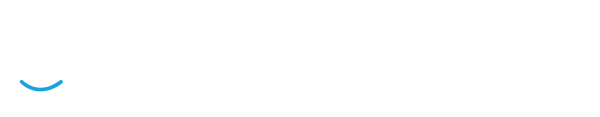 Track #3 Throughput Winner:  NVidia on 8 GPUs
NVidia A100 w/8 GPUs
Compression Via Product Quantization
Clustered Inverted File Index
Ranking Benchmark = qps
Operational Thresh,  recall@10 = 0.9
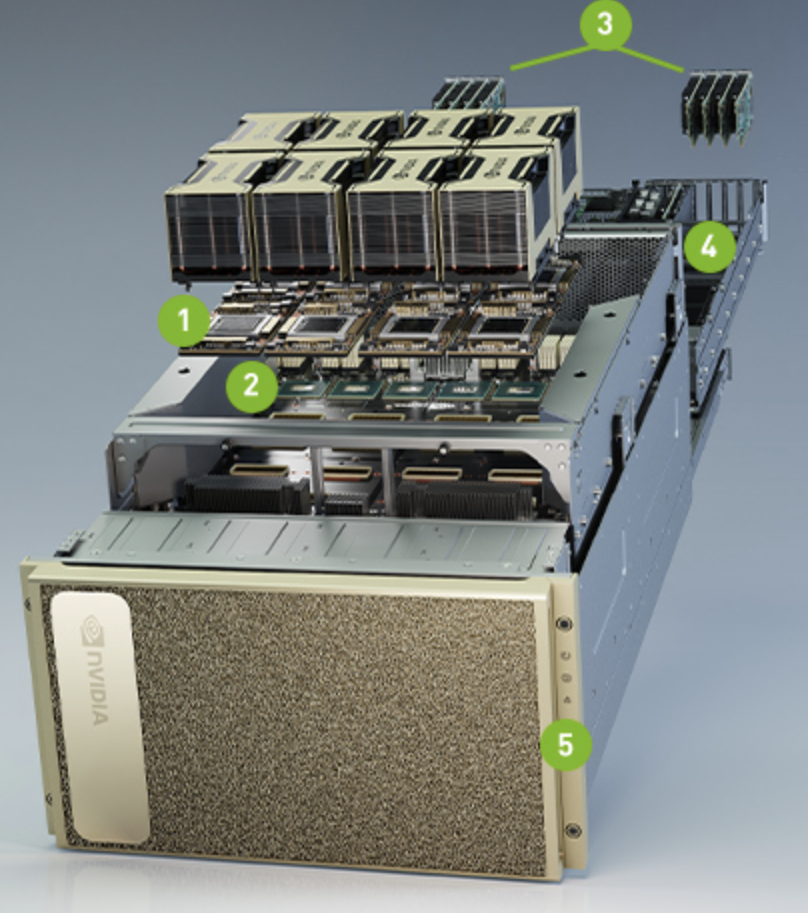 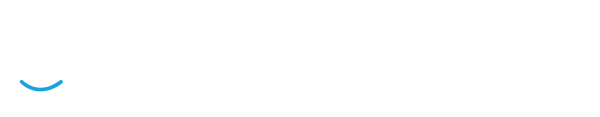 Track #3 Throughput Winner:  NVidia on 8 GPUs
NVidia A100 w/8 GPUs
Compression Via Product Quantization
Clustered Inverted File Index
Ranking Benchmark = qps
Operational Thresh,  recall@10 = 0.9
The Clear Winner!
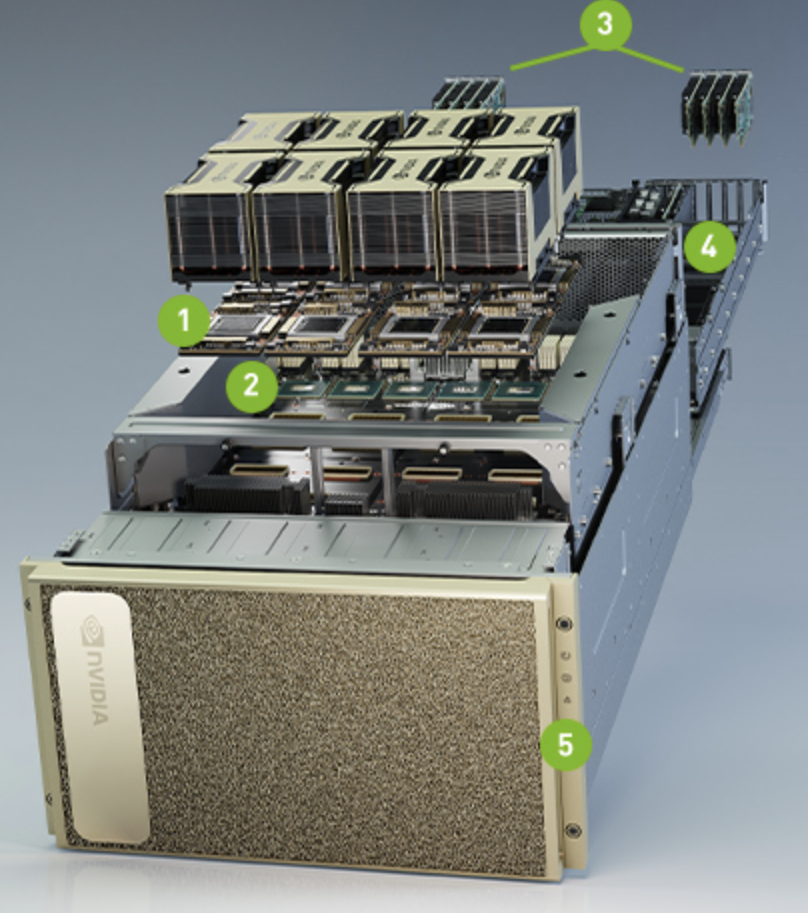 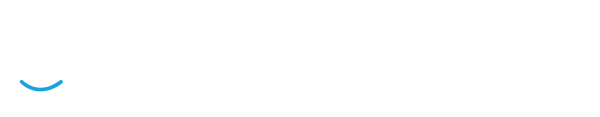 Track #3 Power Winner:  Intel Optane
Benchmark  = KwH / q
Via IPMI standard
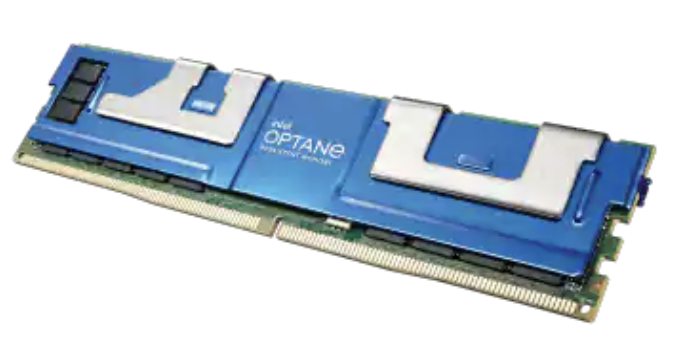 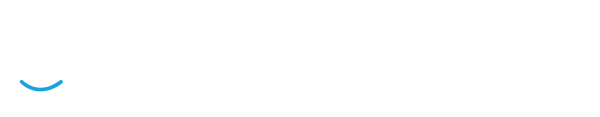 Track #3 Power Winner:  Intel Optane
Benchmark  = KwH / q
Via IPMI
The Clear Winner!
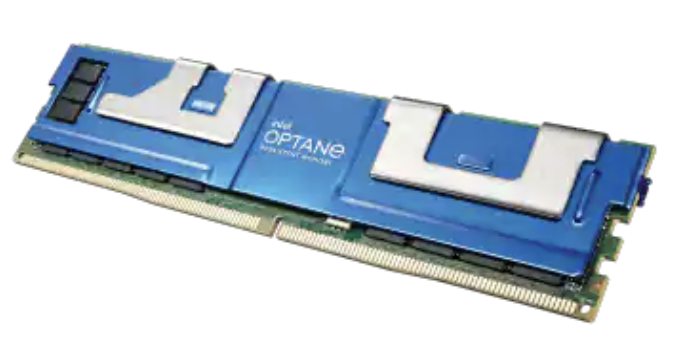 * (watt-sec) / q shown here
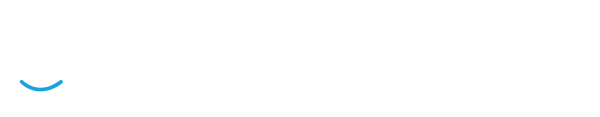 Track #3 Cost Winner:  Intel Optane
Benchmark  = $$ / ( 100K qps * 4 yrs )
System Cost includes everything MSRP
Horizontal Scaling of 1 System
$0.10 / KwH
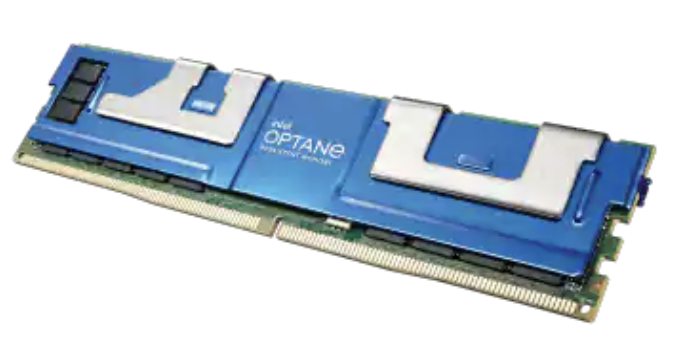 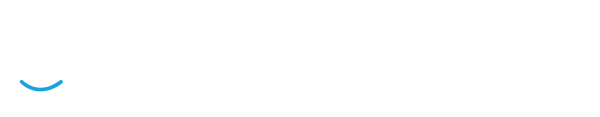 Track #3 Cost Winner:  Intel Optane
Benchmark  = $$ / ( 100K qps * 4 yrs )
System Cost includes everything MSRP
Horizontal Scaling of 1 System
$0.10 / KwH
The Clear Winner!
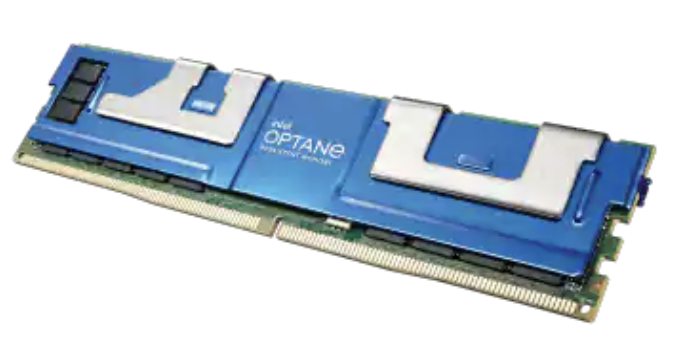 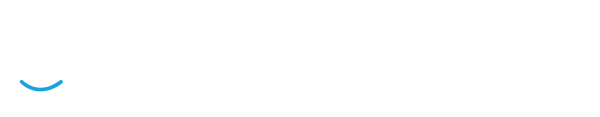 Future
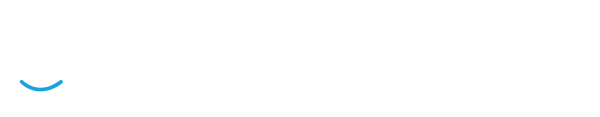 Suggestions Box For Next Competition
Qual Too Many Datasets
Help With Index Build
Recall@100
Neighbors Order
More RAM T1/T2
Higher Dimensions
Bit-Vectors / Hamming
Experimental Hardware
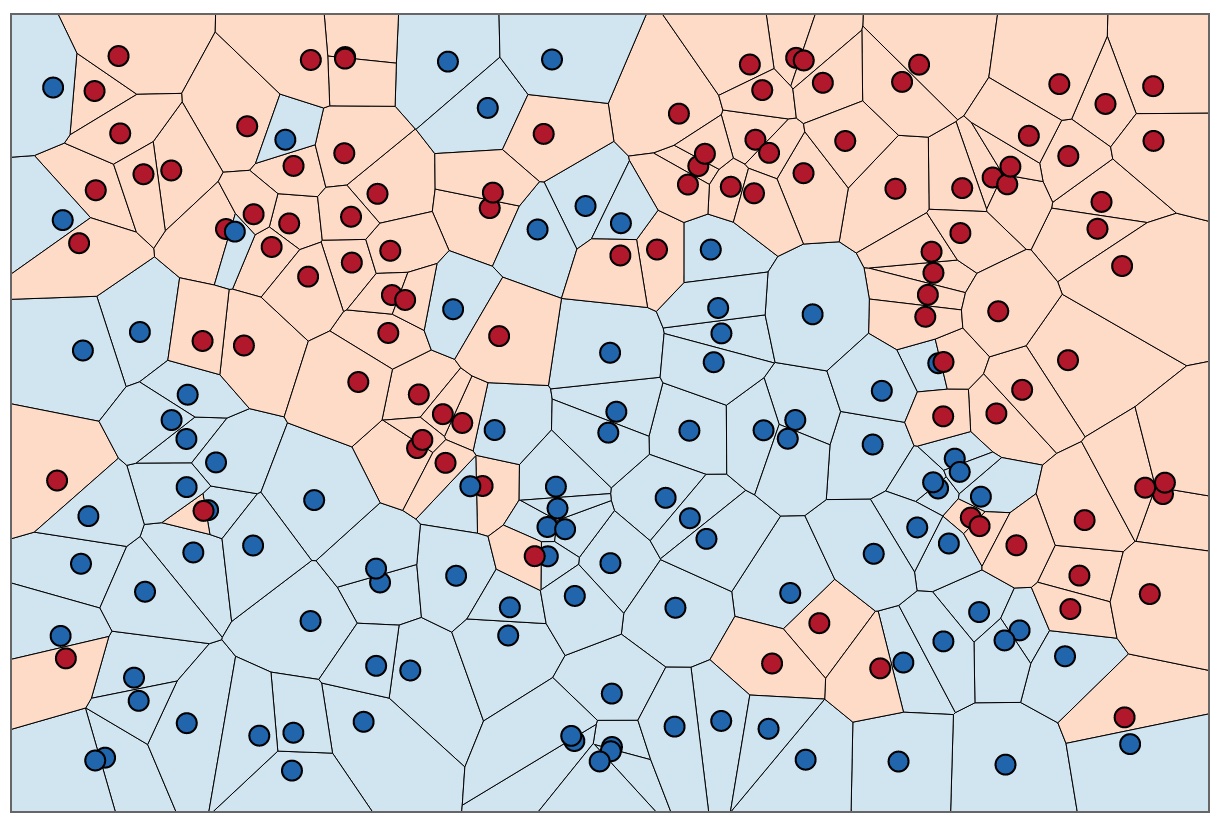 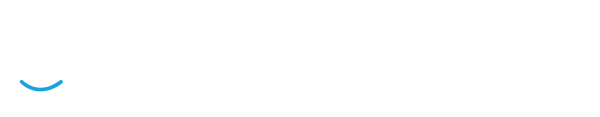 2022 Competition
New Datasets
BERT-like video emb
> 768 dims
Benchmarks
query-by-query
qps all tracks	
Filters
Insertions/Deletions
Out-of-Distribution Q
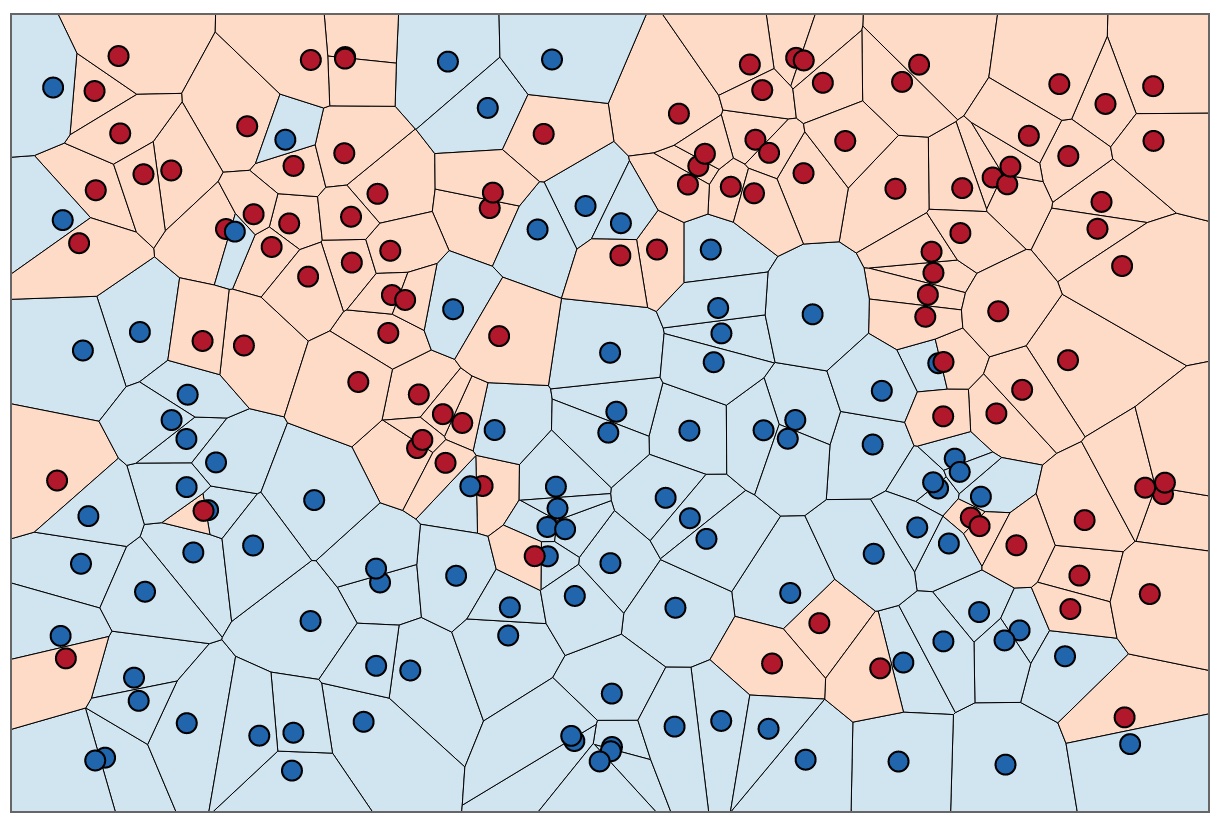 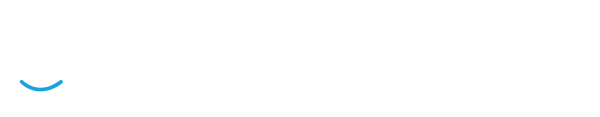 How To Participate
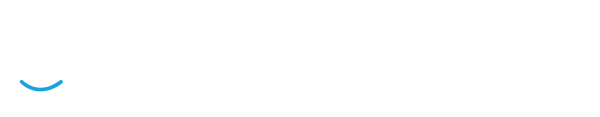 Getting Involved
big-ann–benchmarks.com

github.com/big-ann-benchmarks

medium.com/big-ann-benchmarks

big-ann-organizers@googlegroups.com
gwilliams@ieee.org
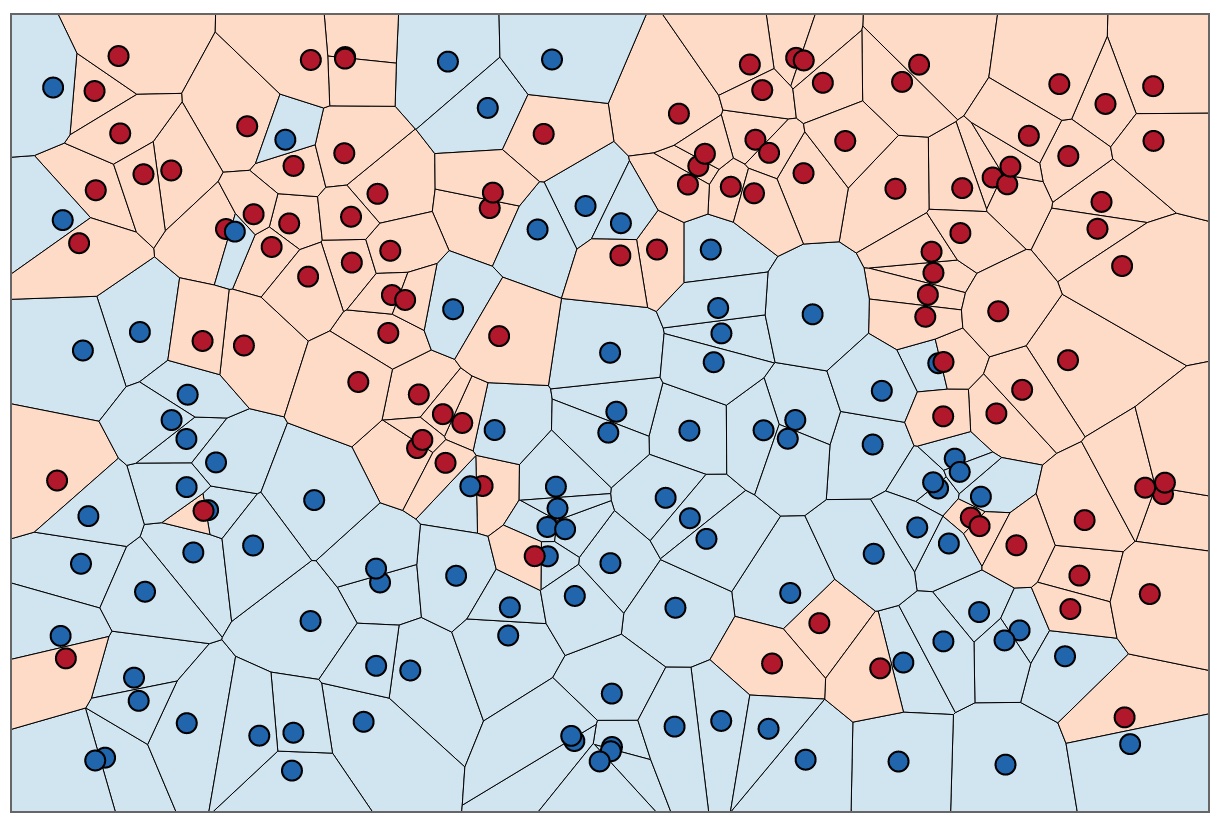 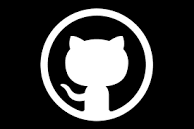 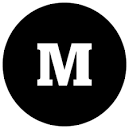 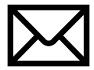 Q&A
Organizers
Harsha Simhadri, Microsoft
George Williams, Smile Identity
Martin Aumuller, ITU
Mathijs Douze,  Meta
Artem Babenko, Phystech
Dmitry Baranchuk, Yandex
Qi Chen, Microsoft
Lucas Hosseini
Ravishankar Krishnaswamy, Microsoft
Gopal Srinivasa, Microsoft
Suhas Subramanya, CMU
Jingdong Wang, Baidu
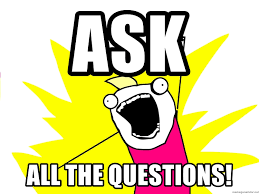 Track #1 Winner:  Kuaishou+Tsinghua University
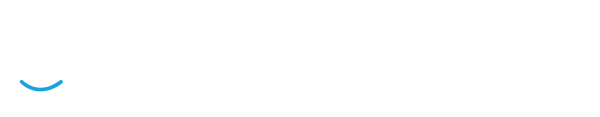